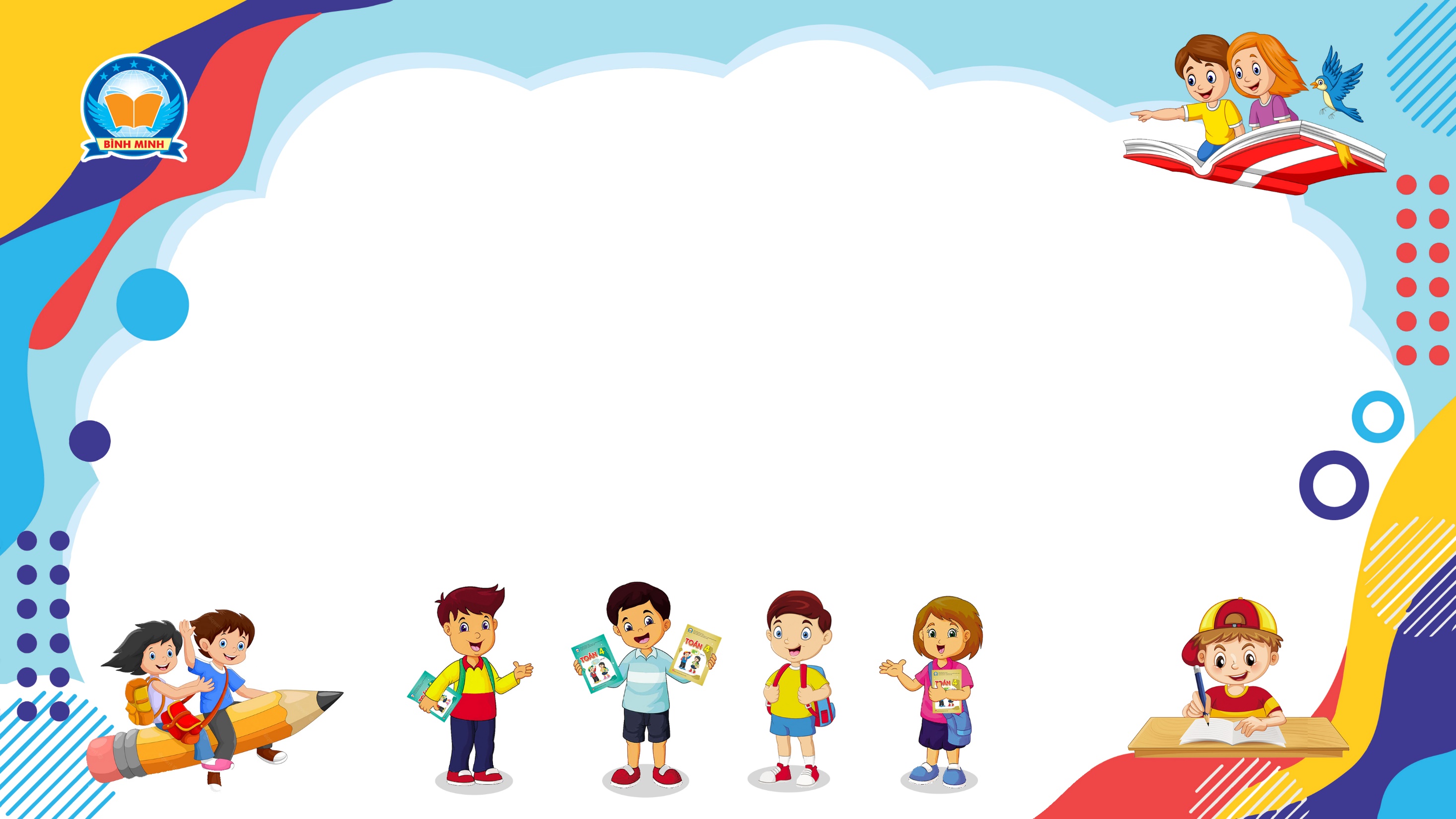 Bài 166
ÔN TẬP VỀ ĐO LƯỜNG
(TIẾP THEO)
(Sách giáo khoa Toán 4 - Tập hai - Trang 93)
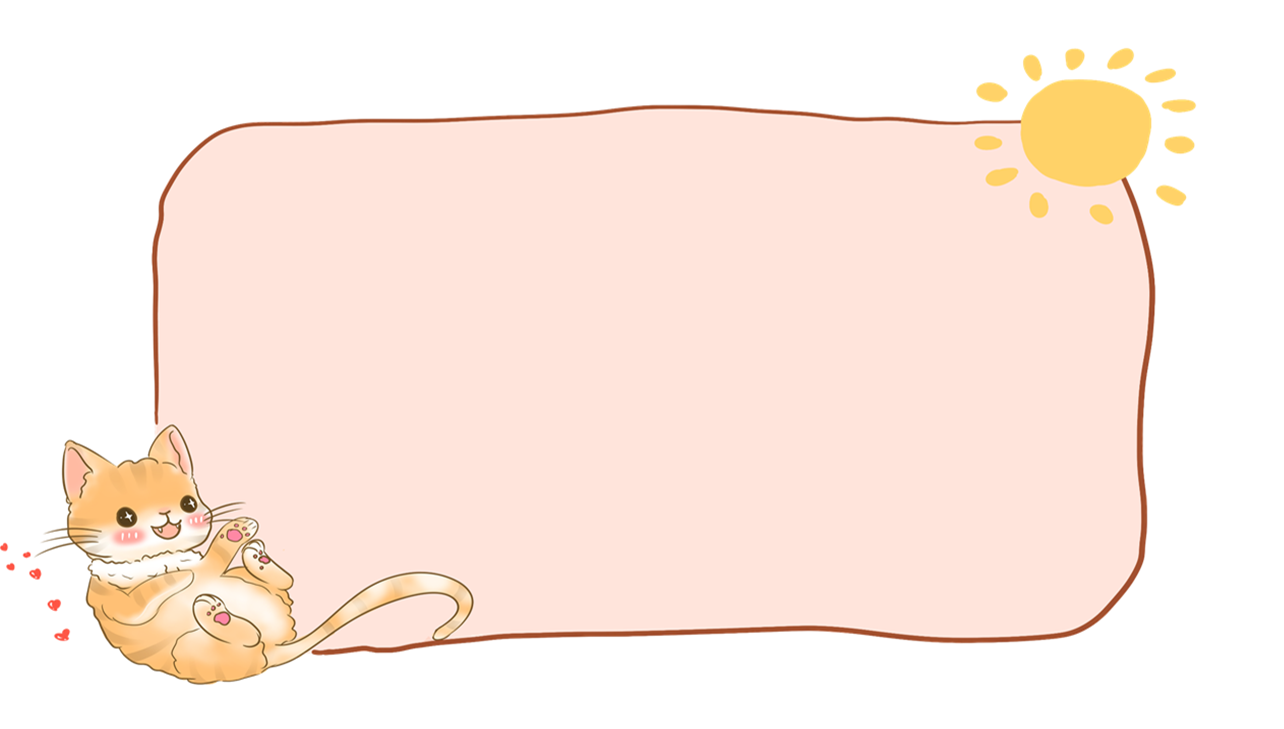 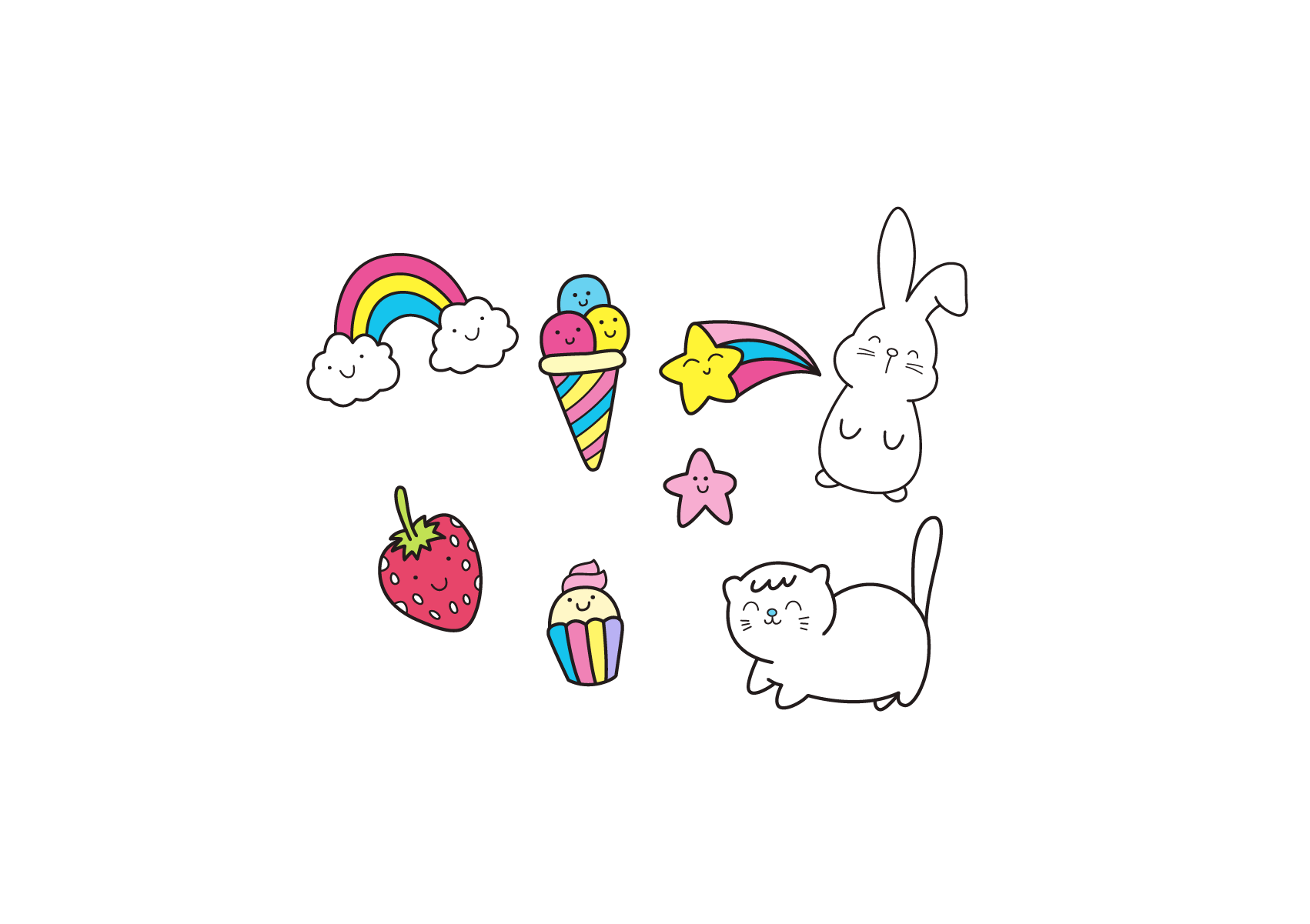 KHỞI ĐỘNG
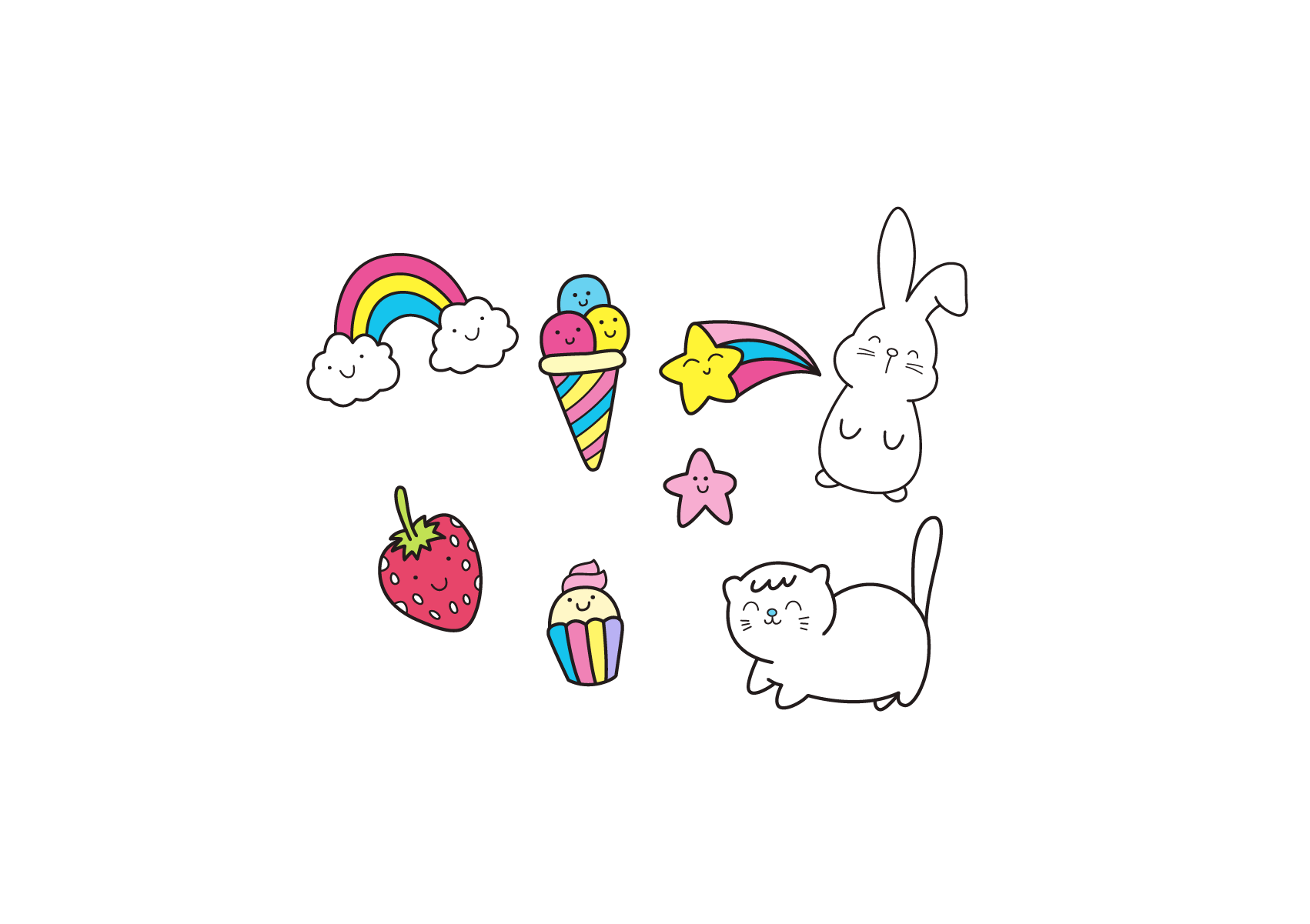 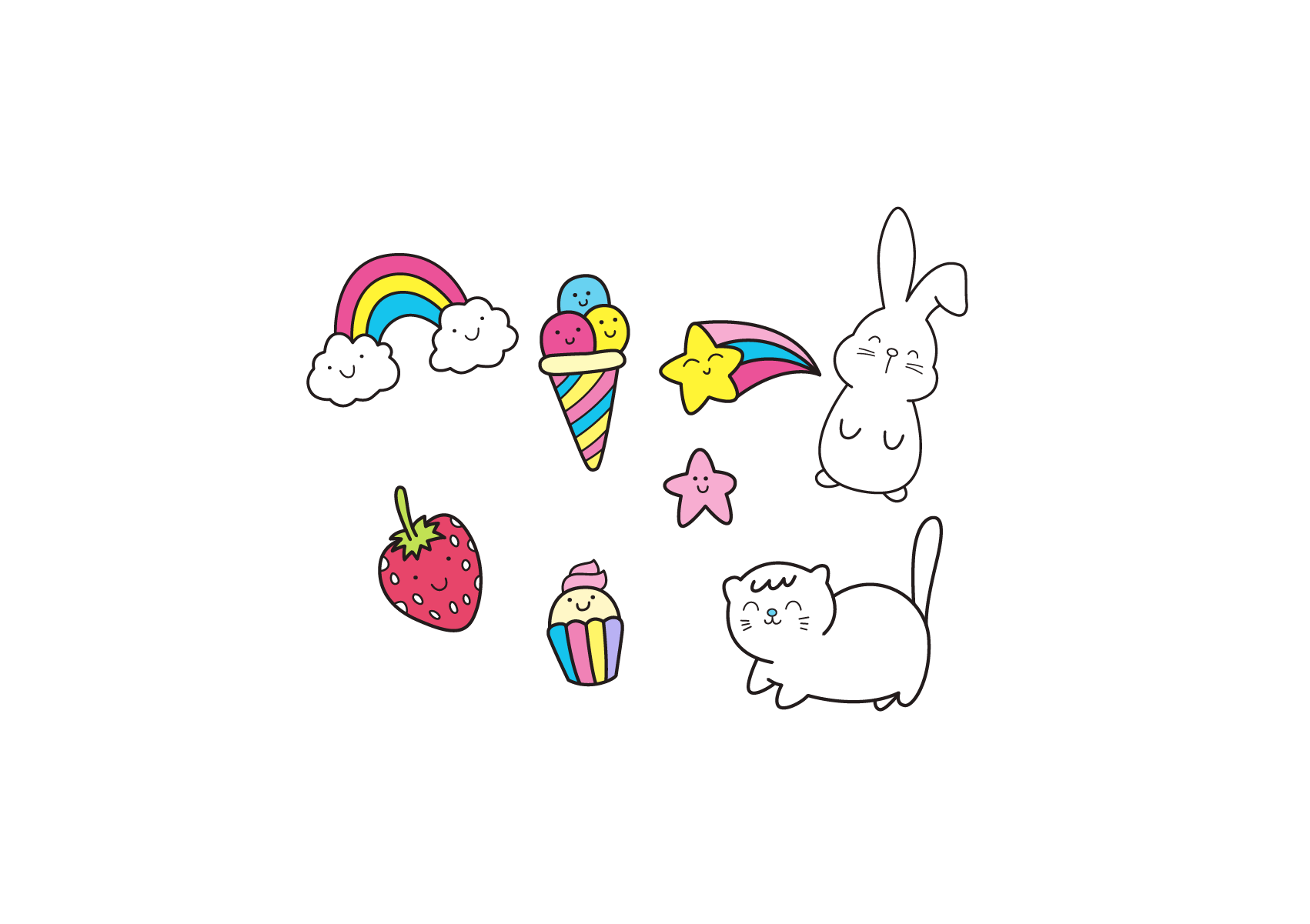 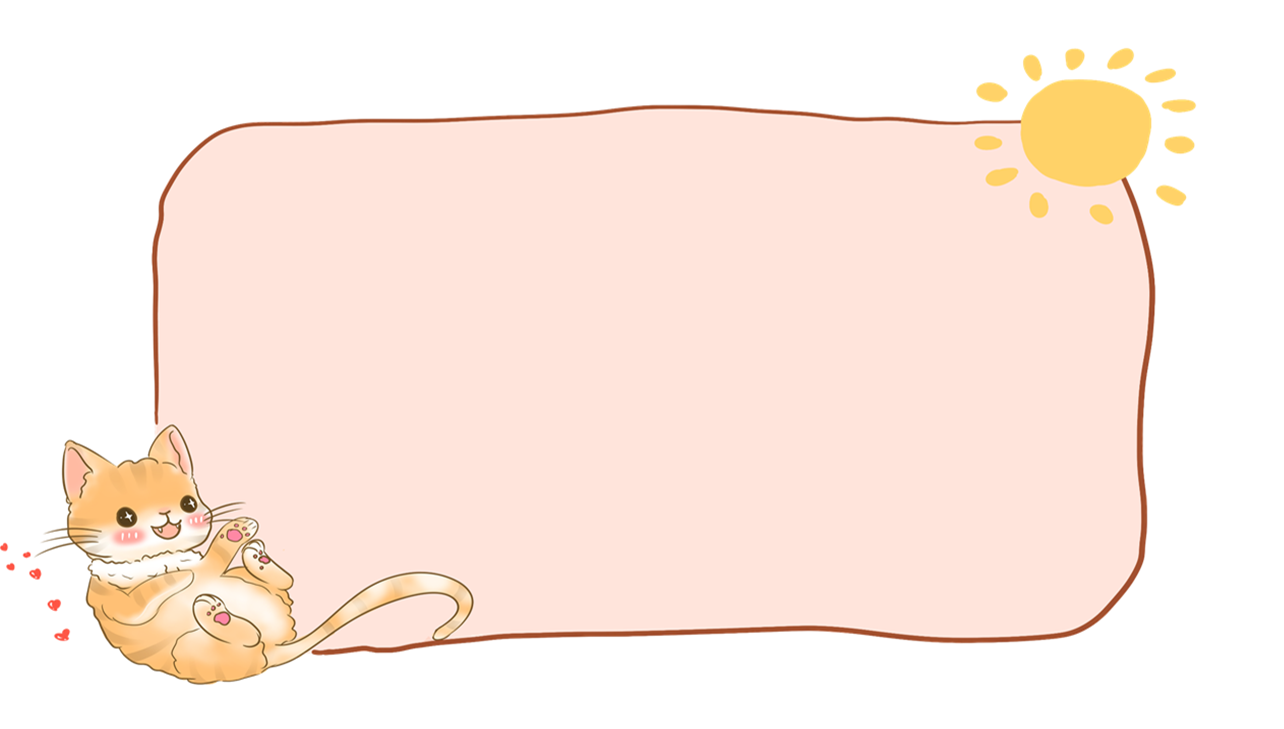 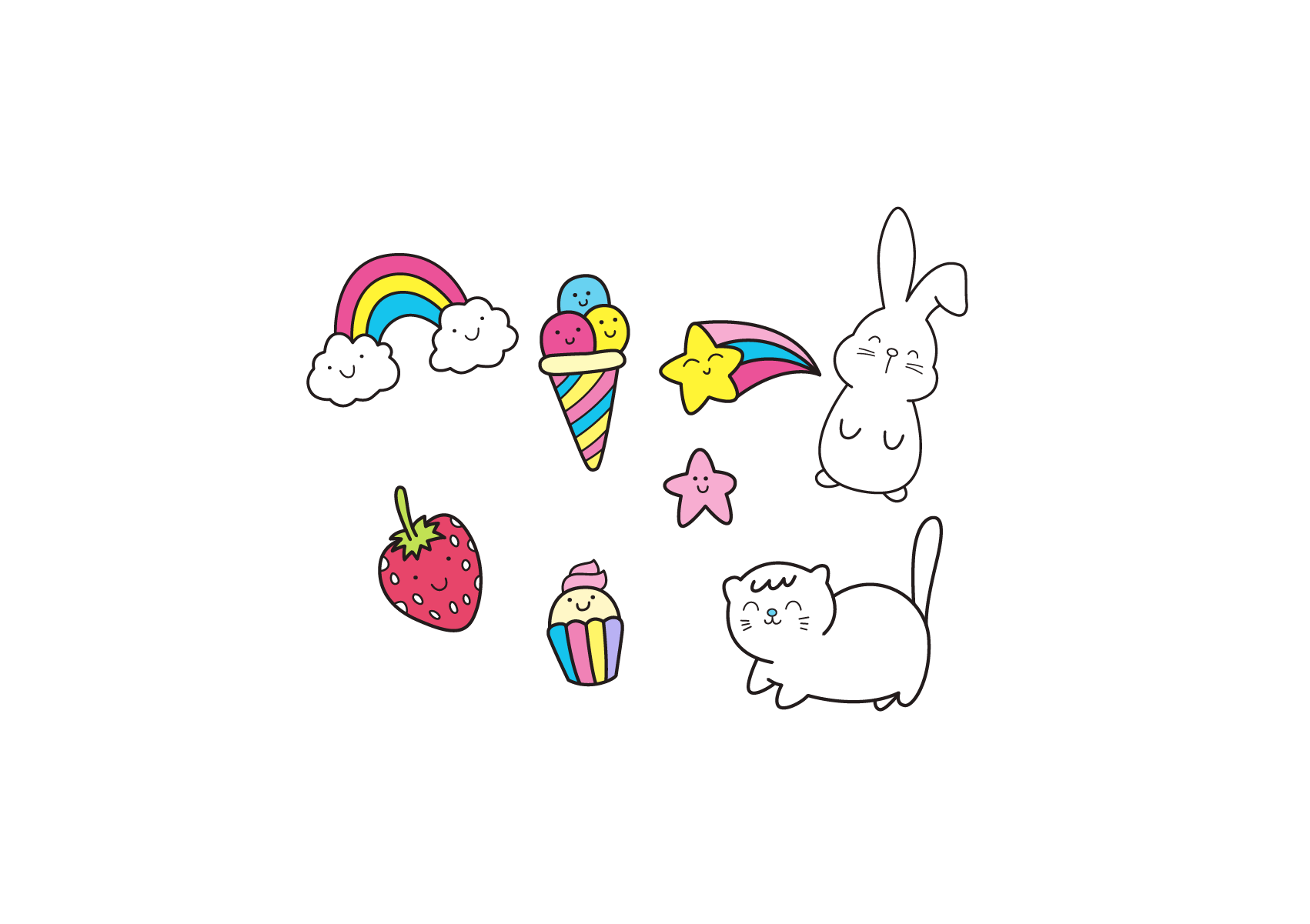 Nhắc lại các đơn vị đo lường đã học
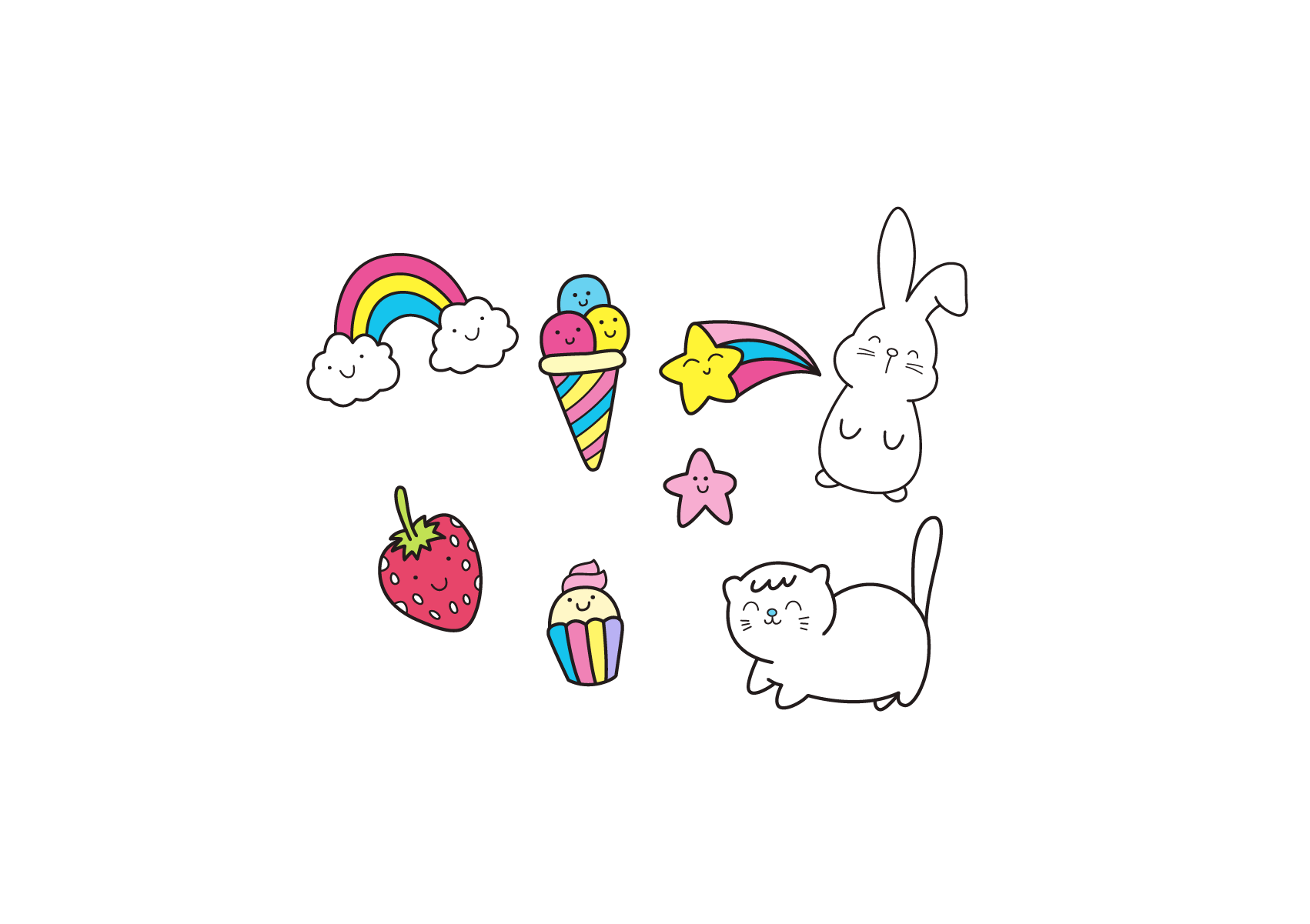 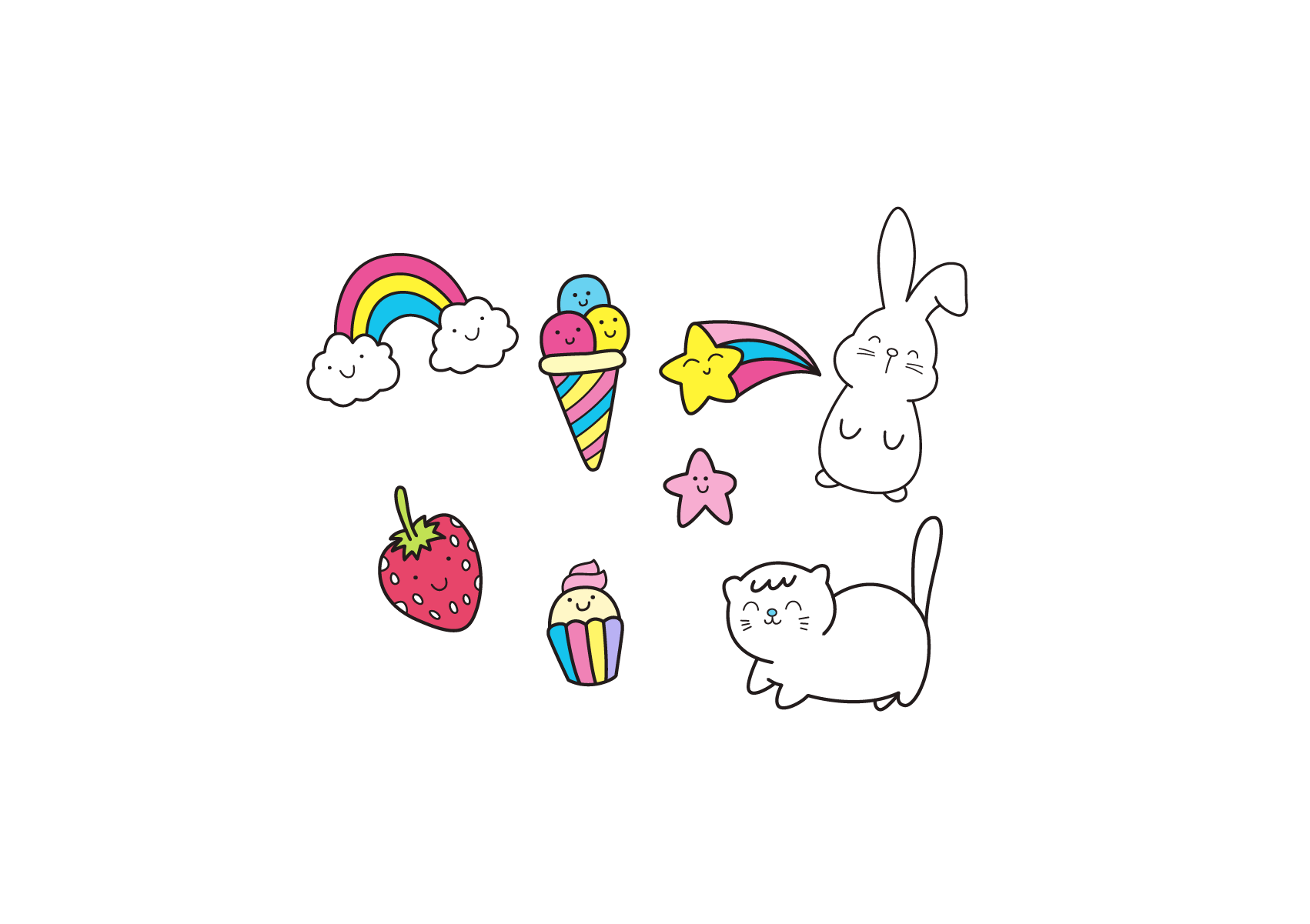 Thứ … ngày … tháng … năm ….
Tiết 166
Ôn tập về đo lường (tiếp theo)
Mục tiêu:
Thực hiện được chuyển đổi đơn vị đo, tính toán trên các số đo diện tích, khối lượng, thời gian và dung tích.
- Vận dụng giải quyết vấn đề trong thực tiễn.
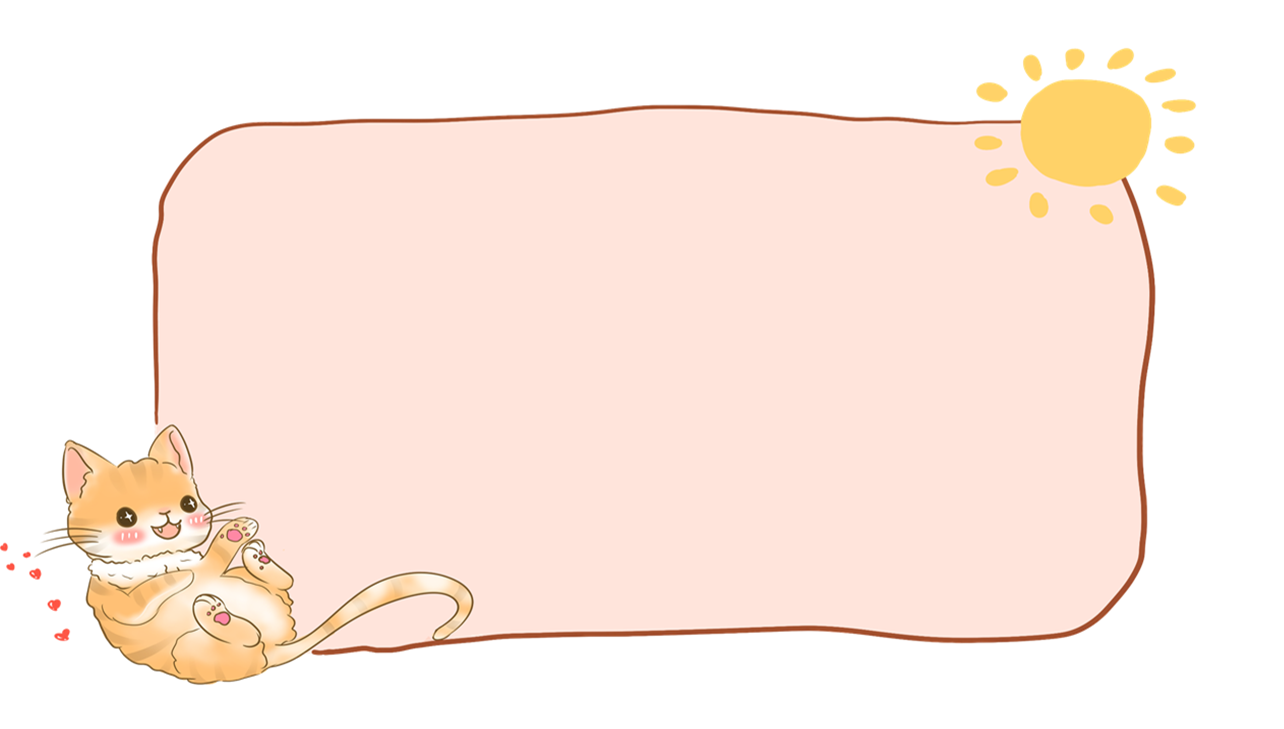 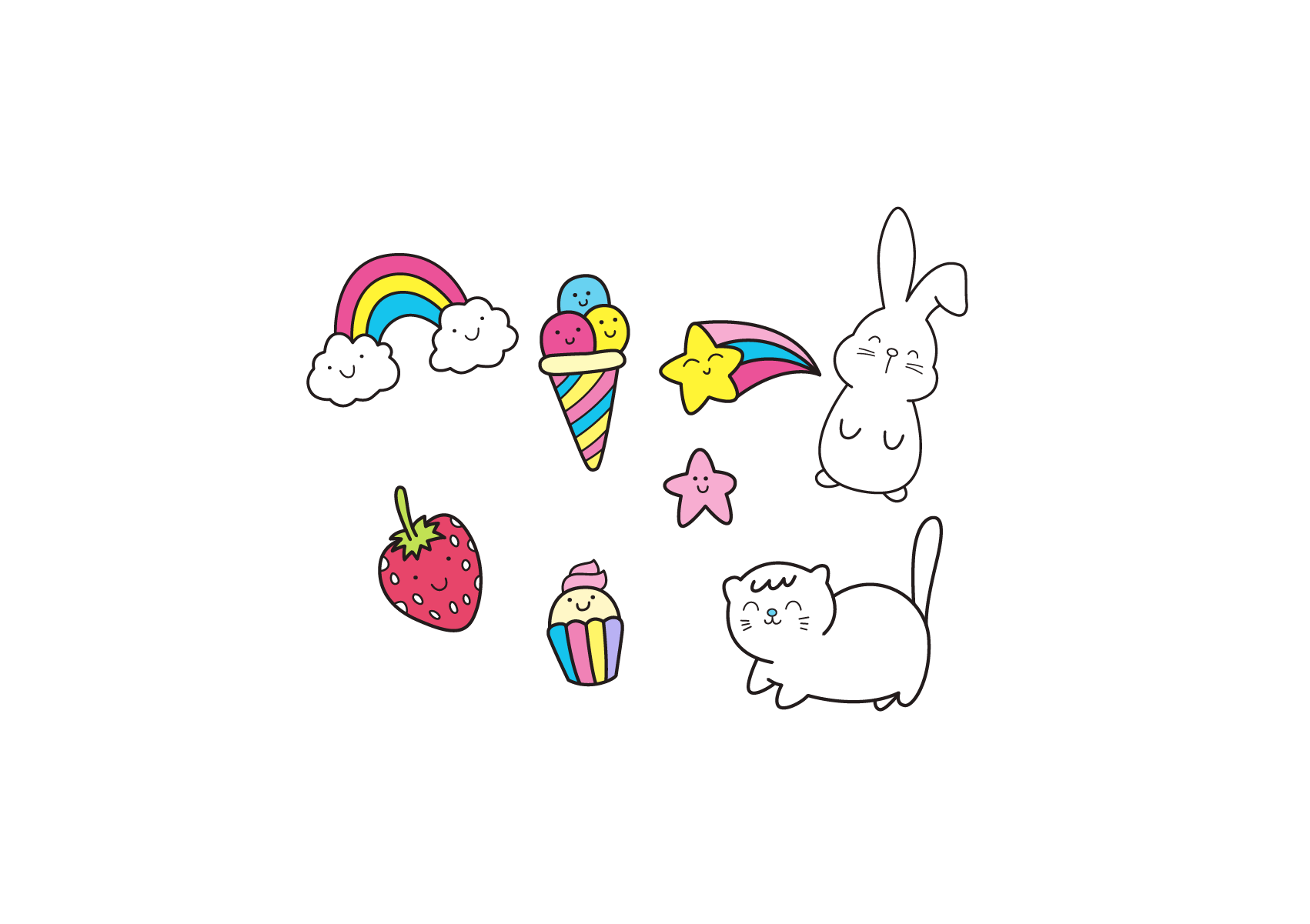 THỰC HÀNH
LUYỆN TẬP
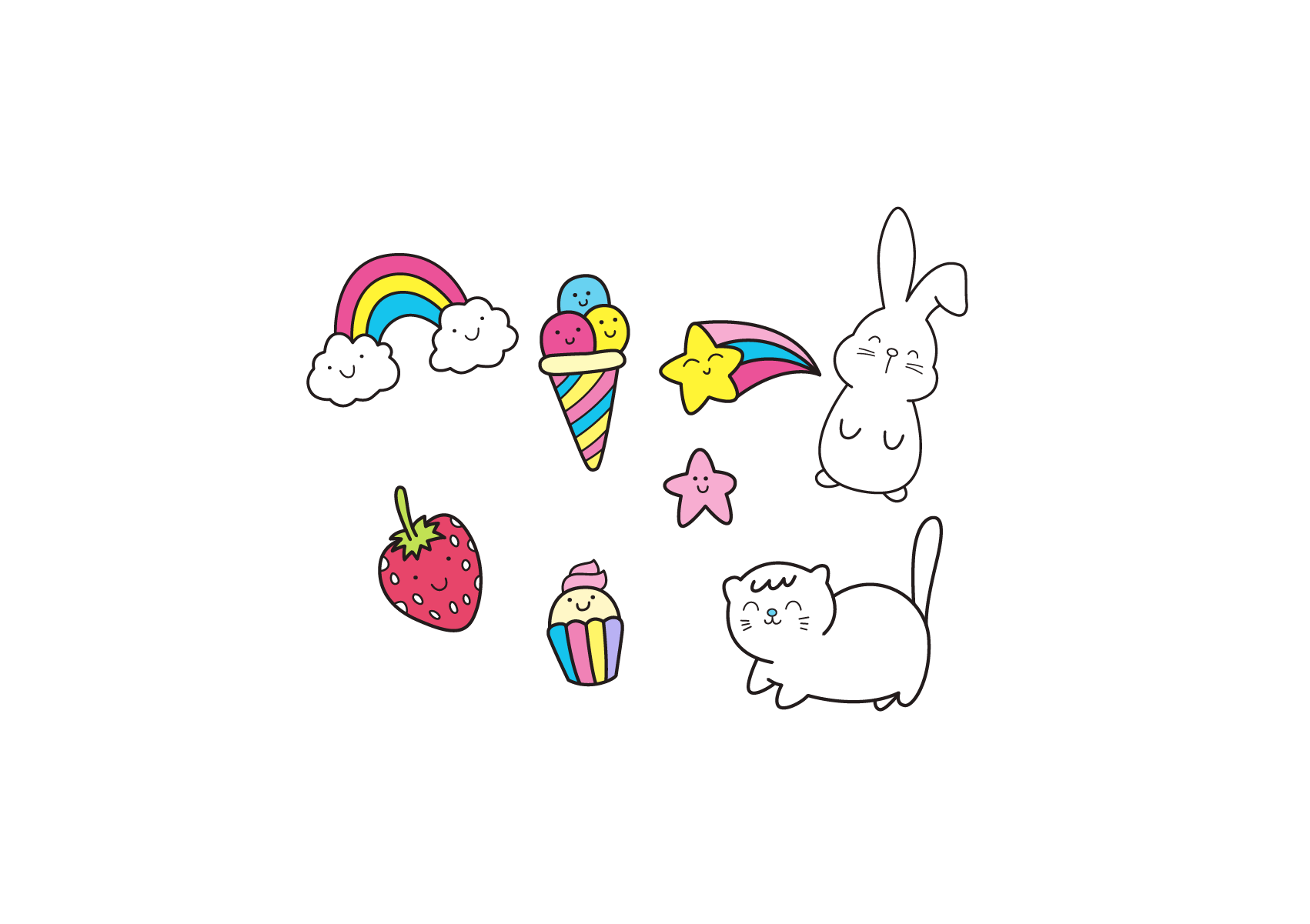 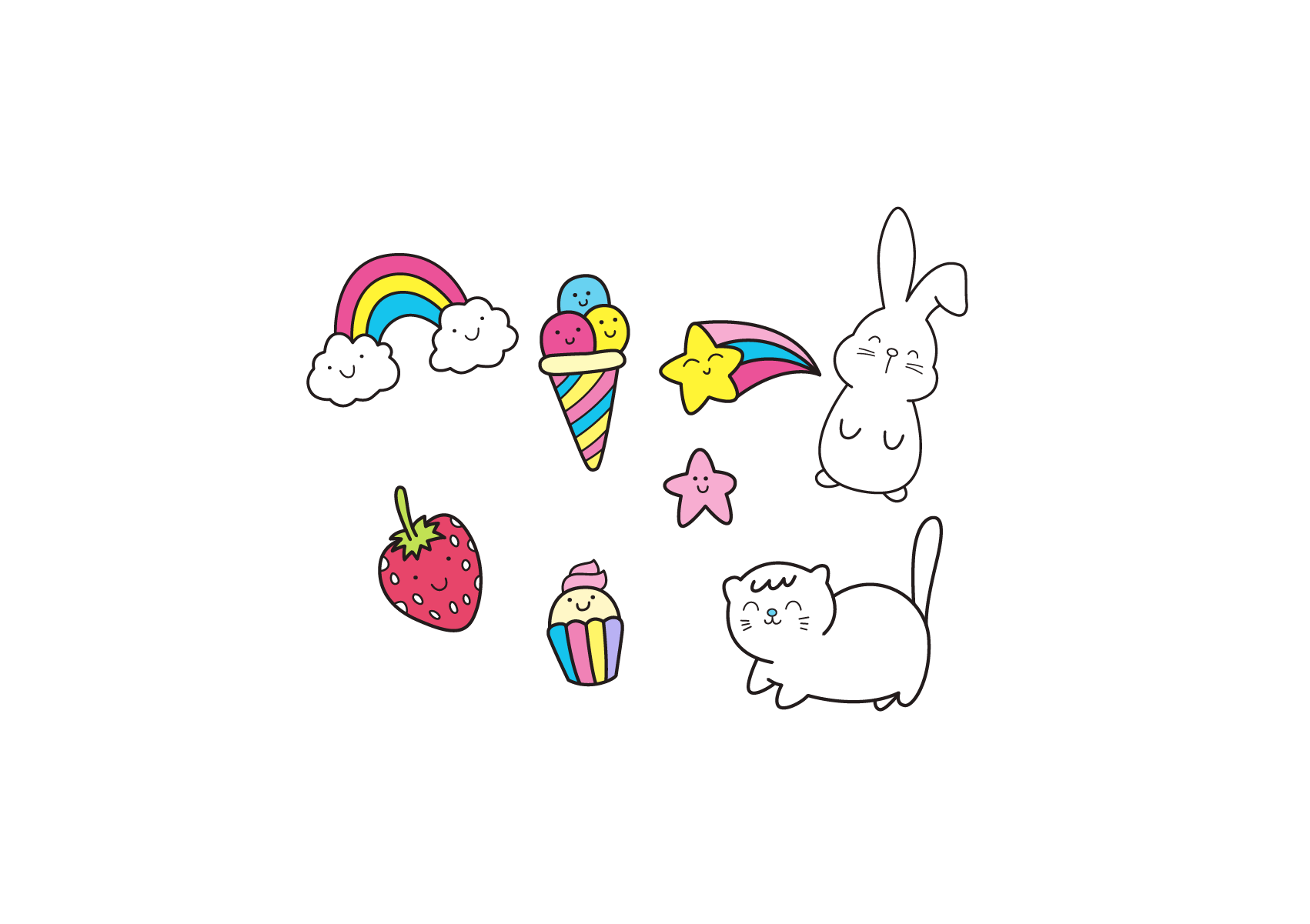 1. SỐ ?
Bài 1 số?. SỐ ?
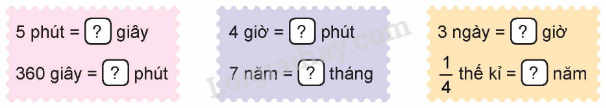 1. SỐ ?
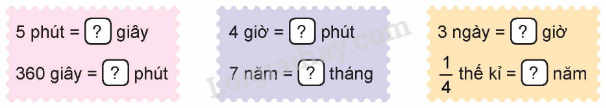 300
72
240
84
25
6
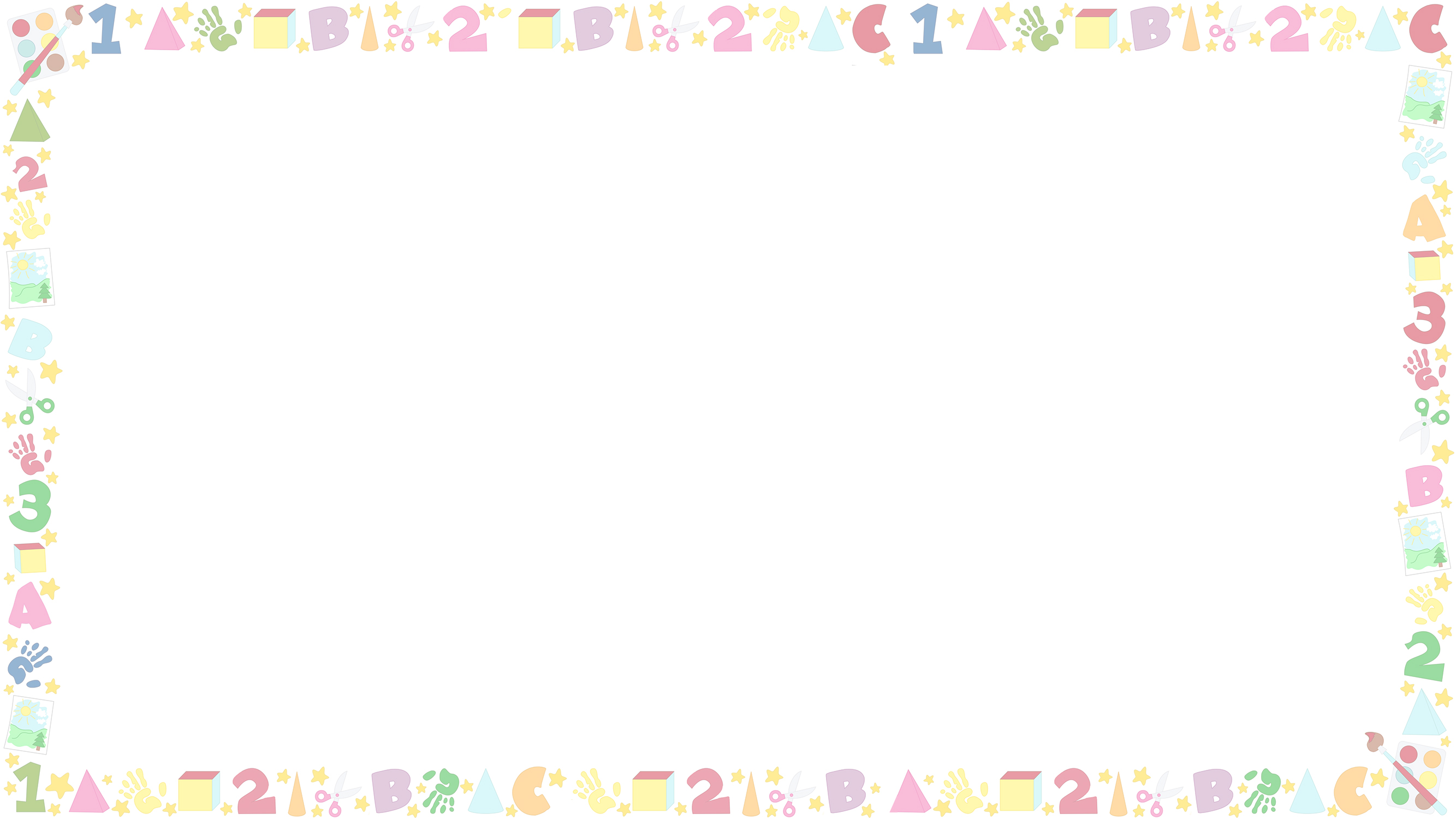 Bài 2: Tính
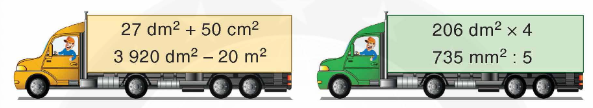 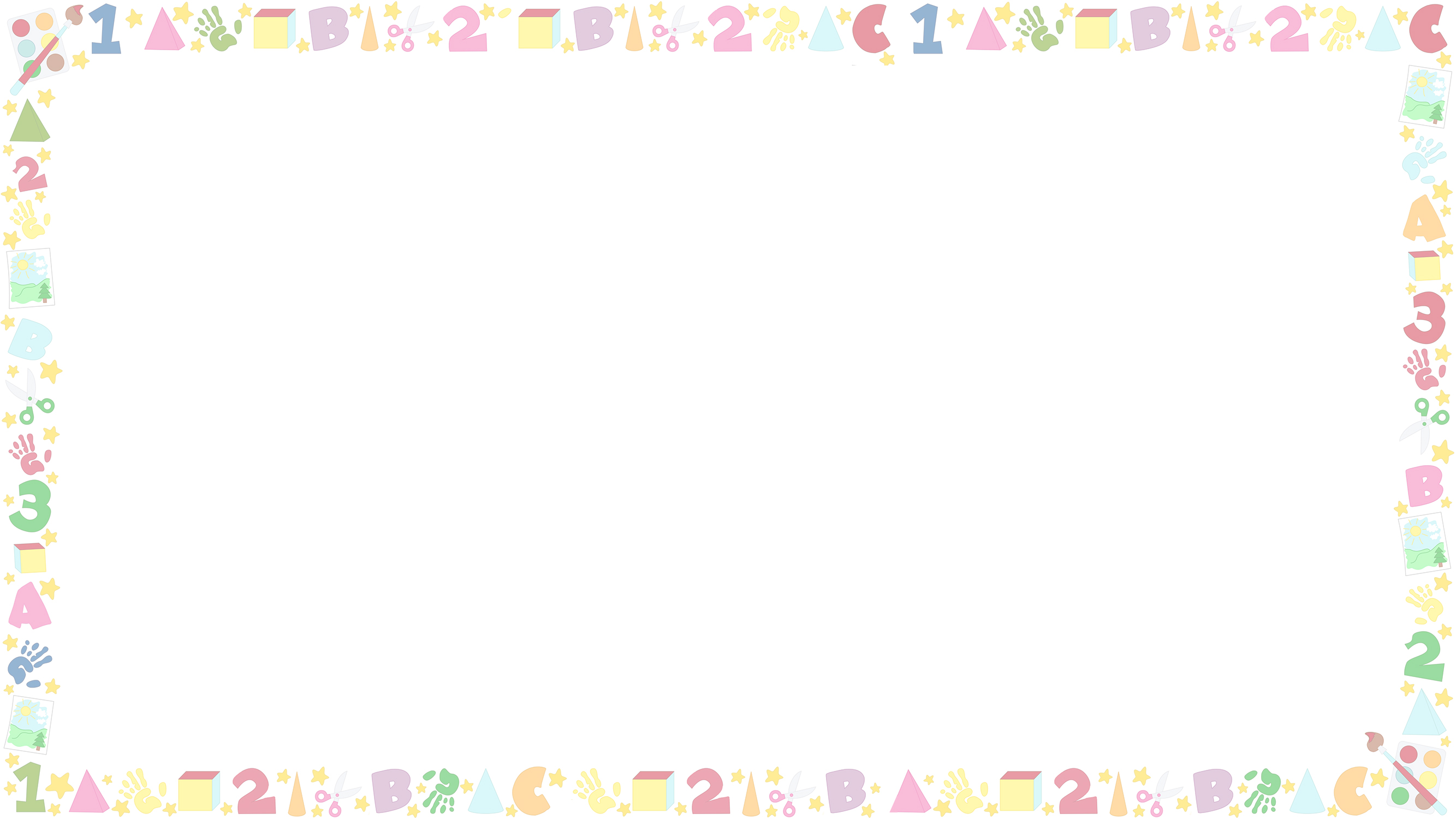 Bài 2:Tính
27 dm2 + 50 cm2 = 2 700 cm2 + 50 cm2 = 2 750 cm2

3 920 dm2 – 20 m2 = 3 920 dm2 – 2 000 dm2 = 1 920 dm2

206 dm2  x 4 = 824 dm2

735 mm2 : 5 = 147 mm2
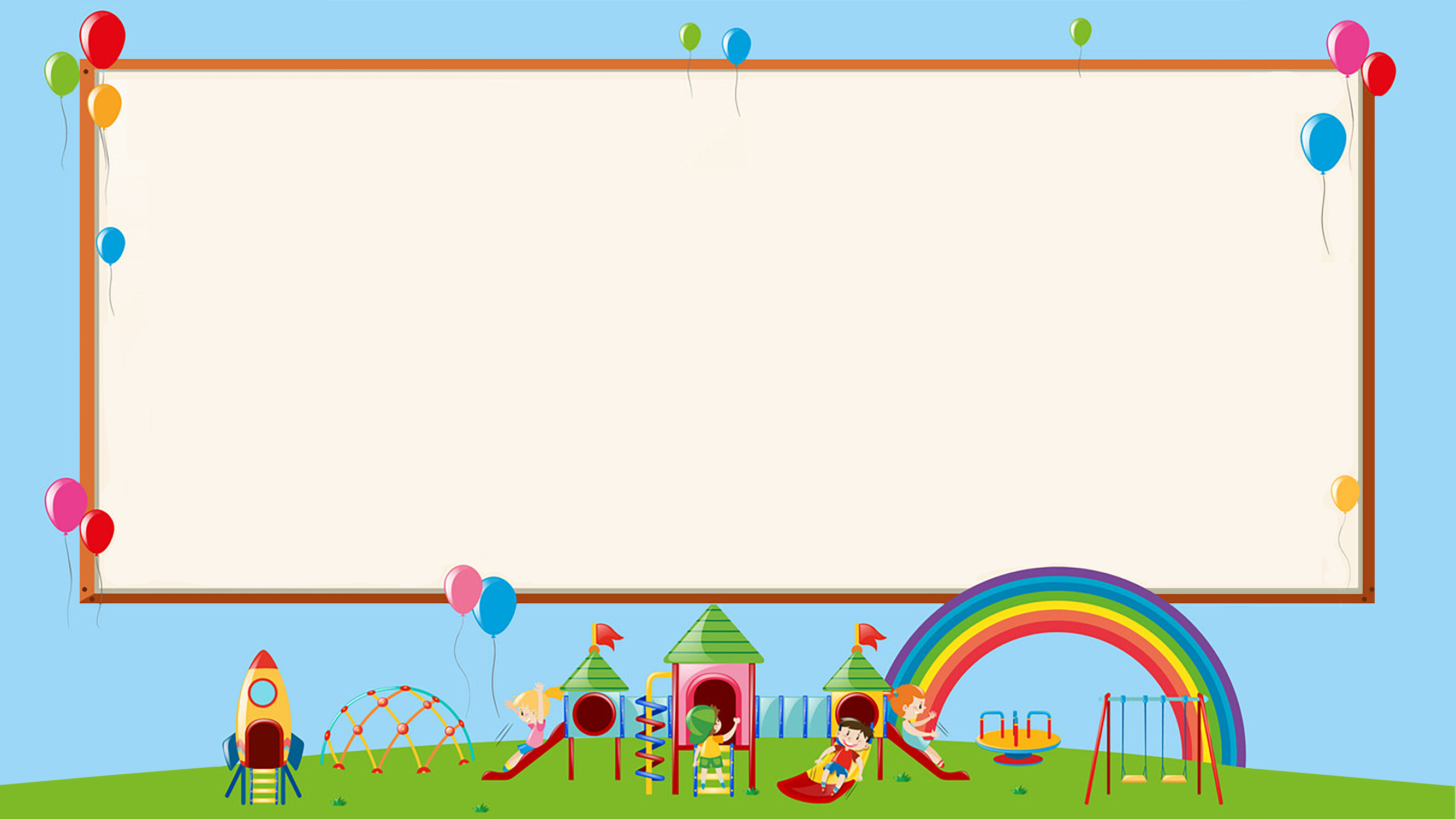 Bài 3
Năm xảy ra mỗi sự kiện dưới đây thuộc thế kỉ nào?
a) Hồ Quý Ly lên ngôi Hoàng đế năm 1400.
b) Mạng In-tơ-nét (Internet) ra đời năm 1983.
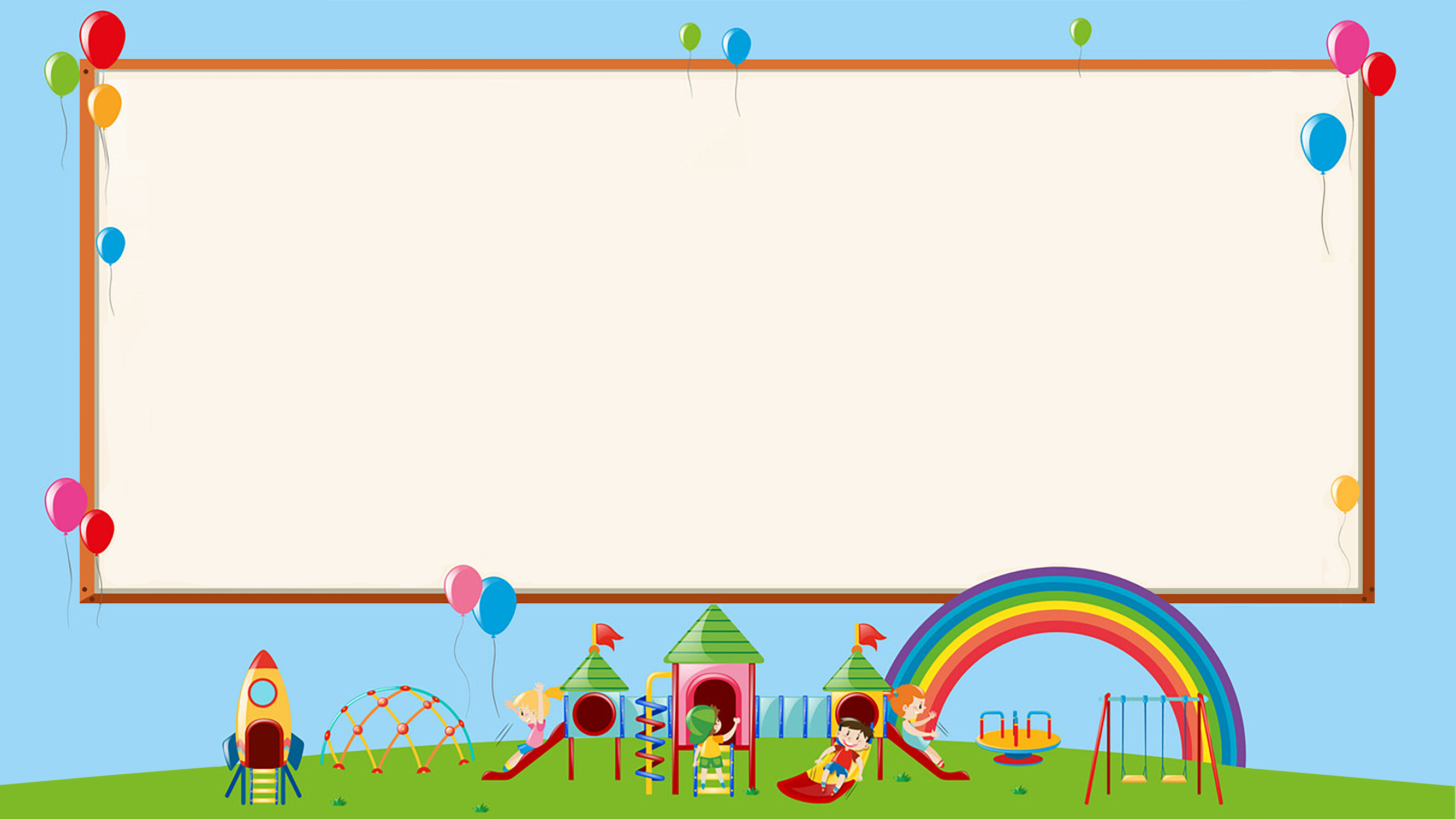 Bài 3
a) Hồ Quý Ly lên ngôi Hoàng đế năm 1400 thuộc thể kỉ XIV
b) Mạng In-tơ-nét (Internet) ra đời năm 1983 thuộc thế kỉ XX
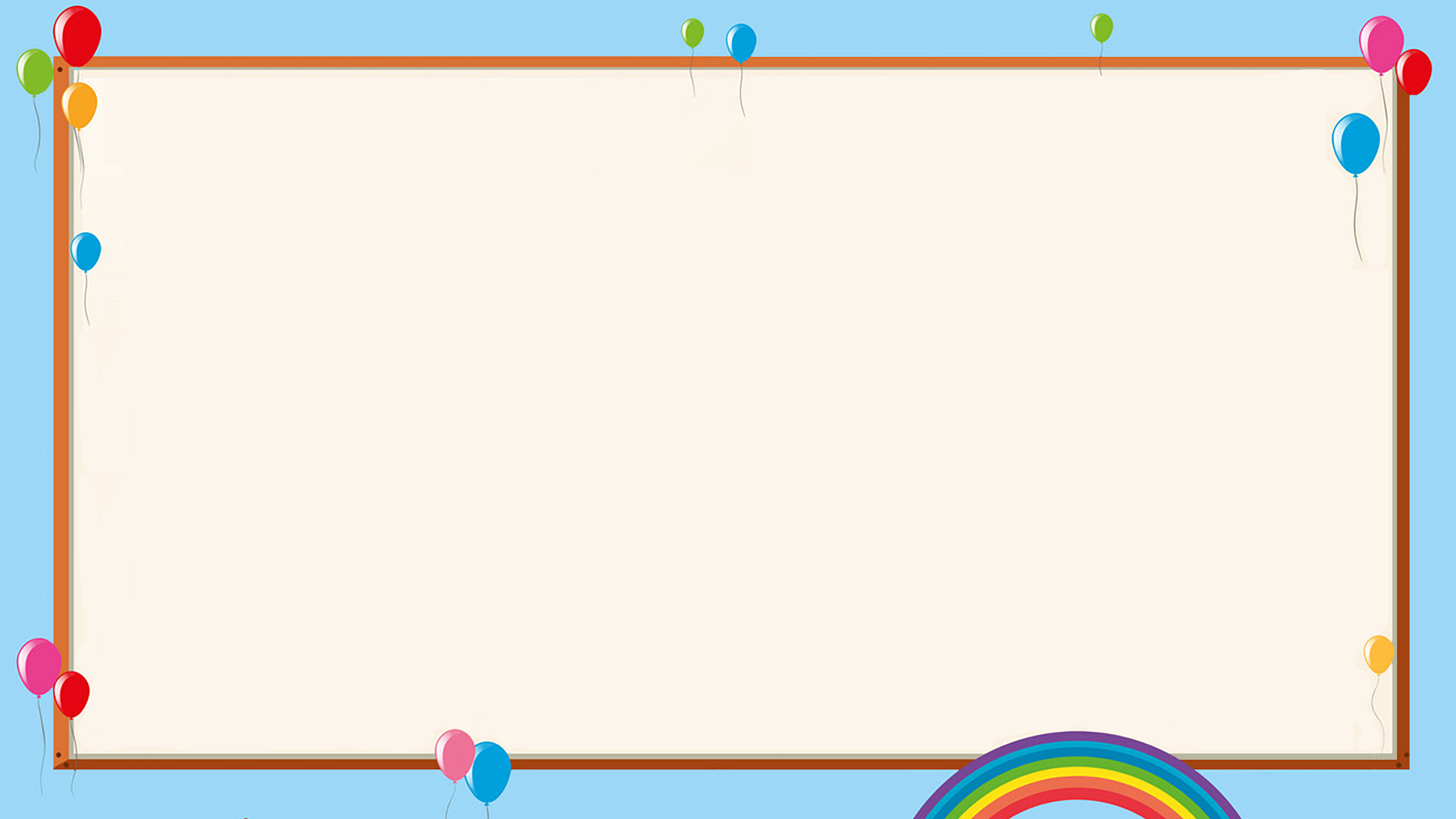 Bài 4
Số?
Một vườn rau có hình dạng và kích thước như hình bên:




         
a) Diện tích vườn rau là ? m2
b) Trung bình mỗi mét vuông của mảnh vườn thu hoạch được 8 kg rau. Vậy cả vườn thu hoạch được ? tạ rau.
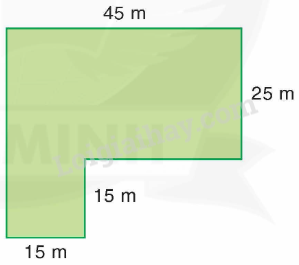 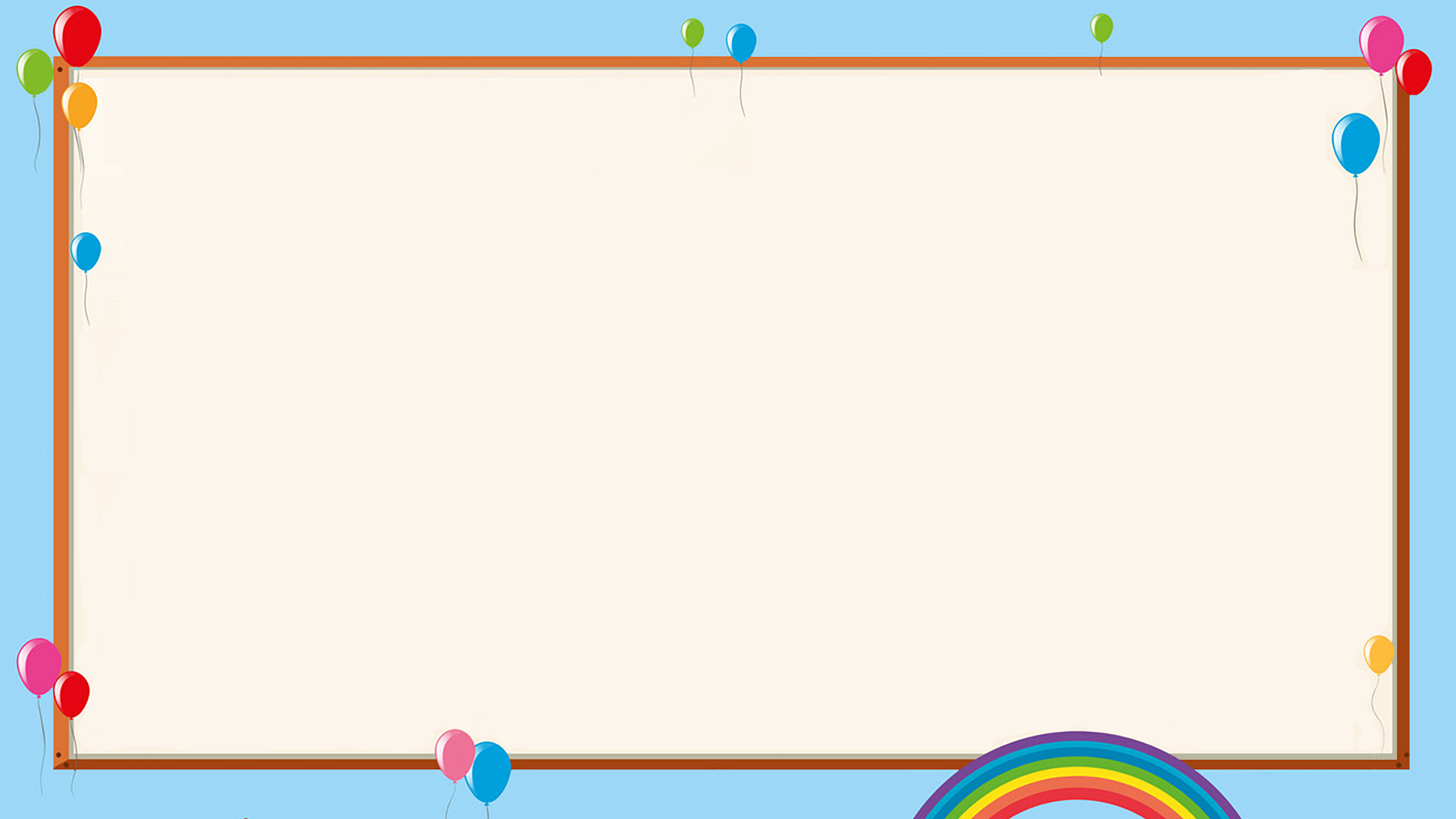 Bài 4
Chia mảnh vườn thành hai hình nhỏ:
Chia mảnh vườn thành hai hình nhỏ
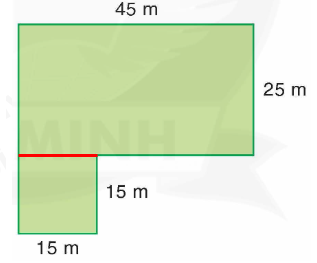 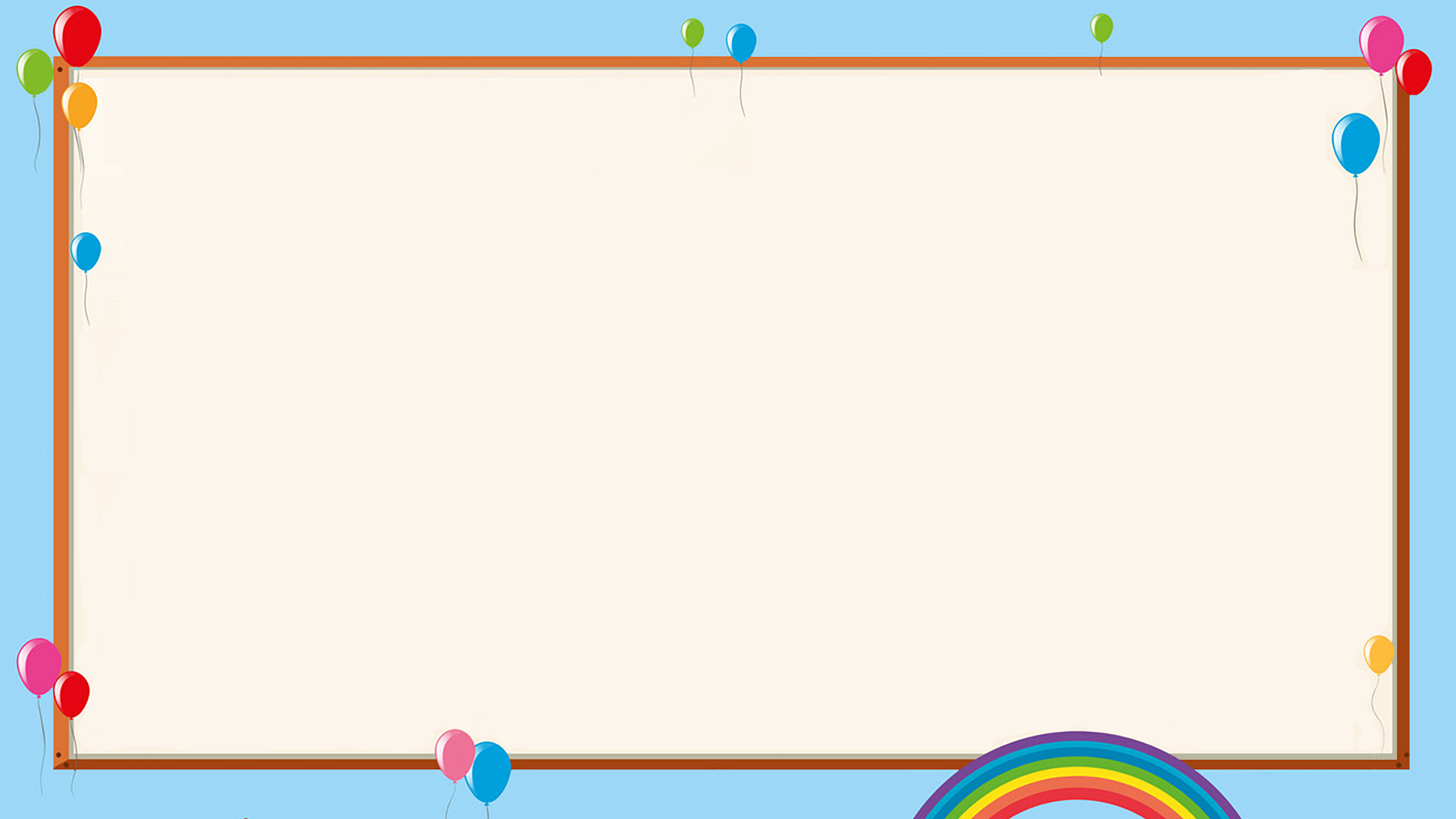 Bài 4
Diện tích hình vuông là:
    15 x 15 = 225 (m2)
Diện tích hình chữ nhật là:
    45 x 25 = 1125 (m2)
Diện tích vườn rau là:
    225 + 1 125 = 1 350 (m2)
b) Cả vườn thu hoạch được số tạ rau là:
     1350 x 8 = 10 800 (kg)
    10 800 kg = 108 tạ
     Đáp số: a) 1350 m2
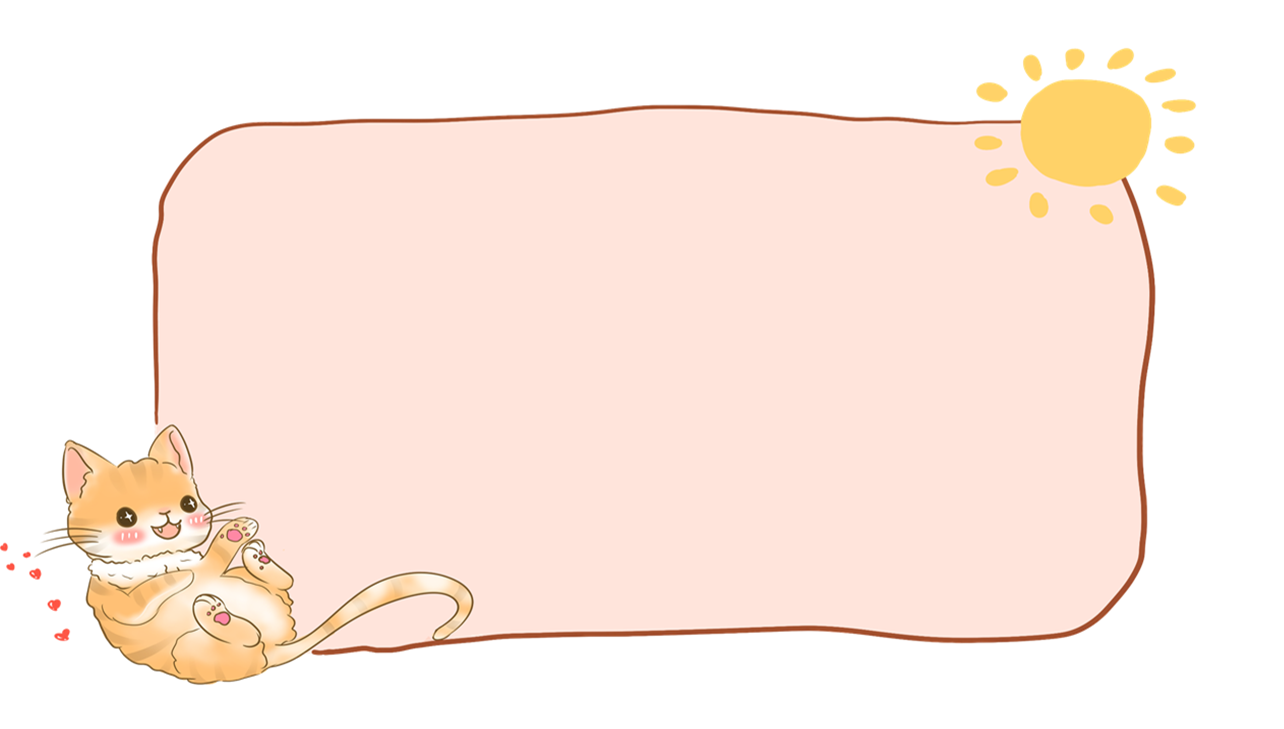 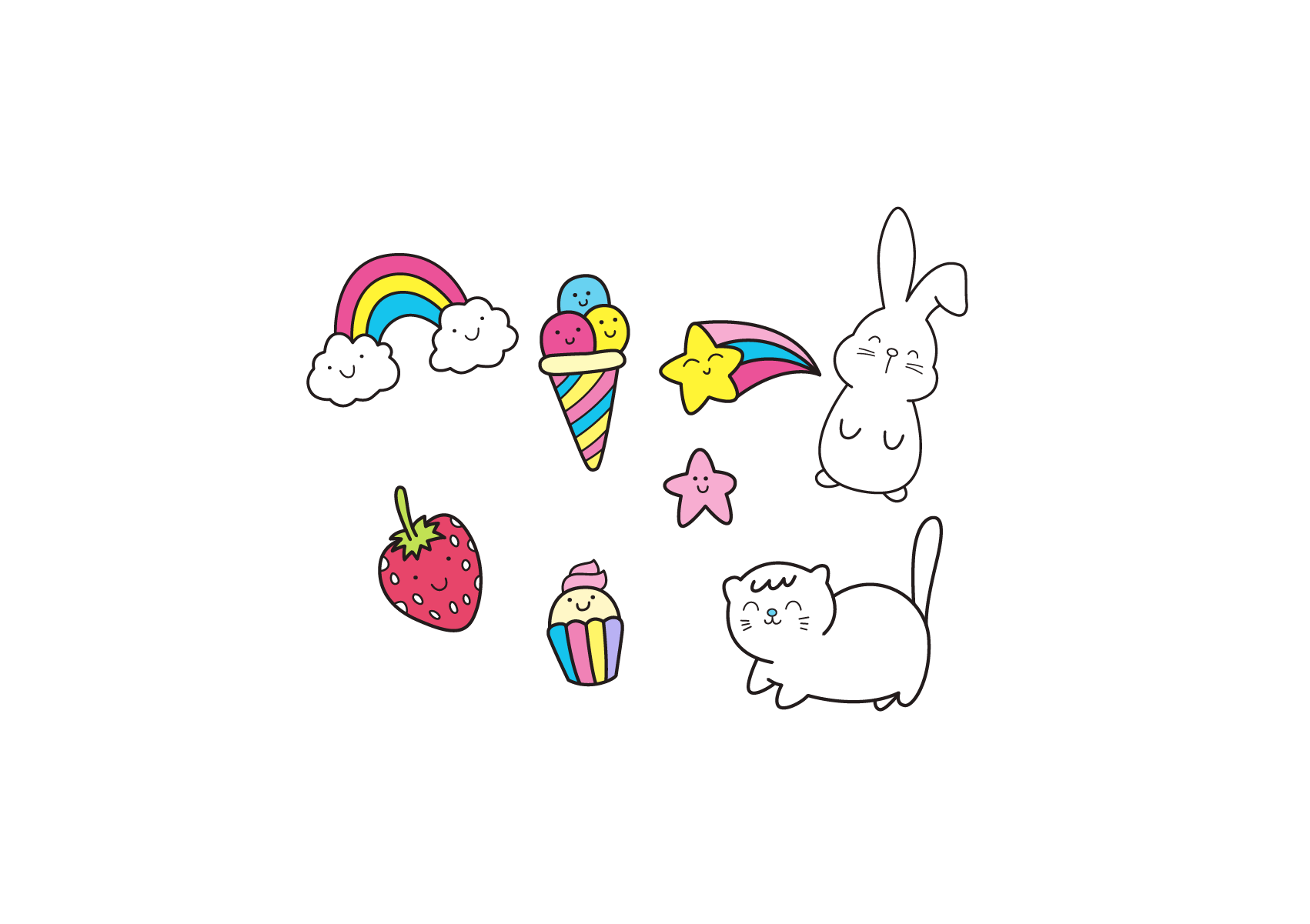 VẬN DỤNG
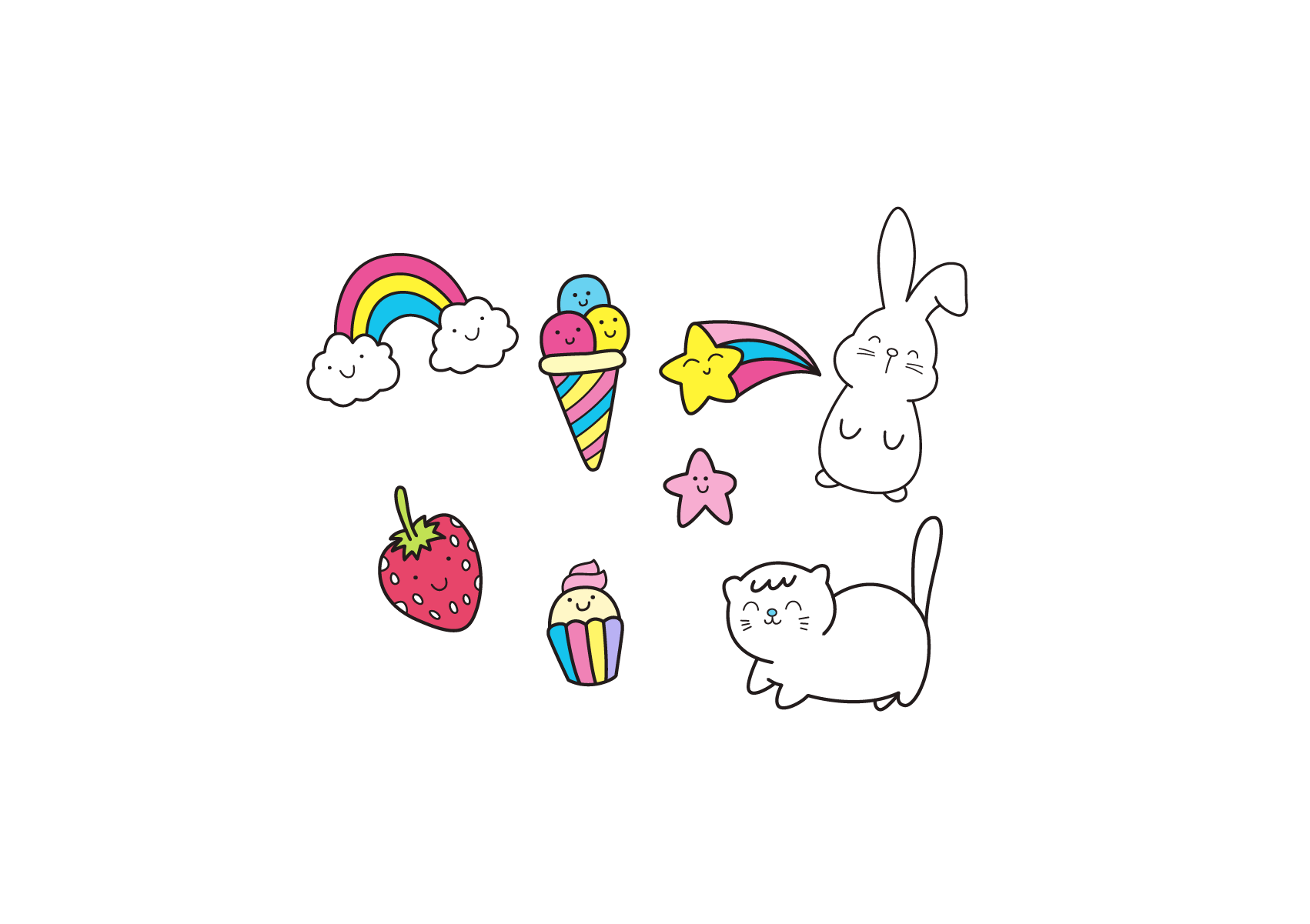 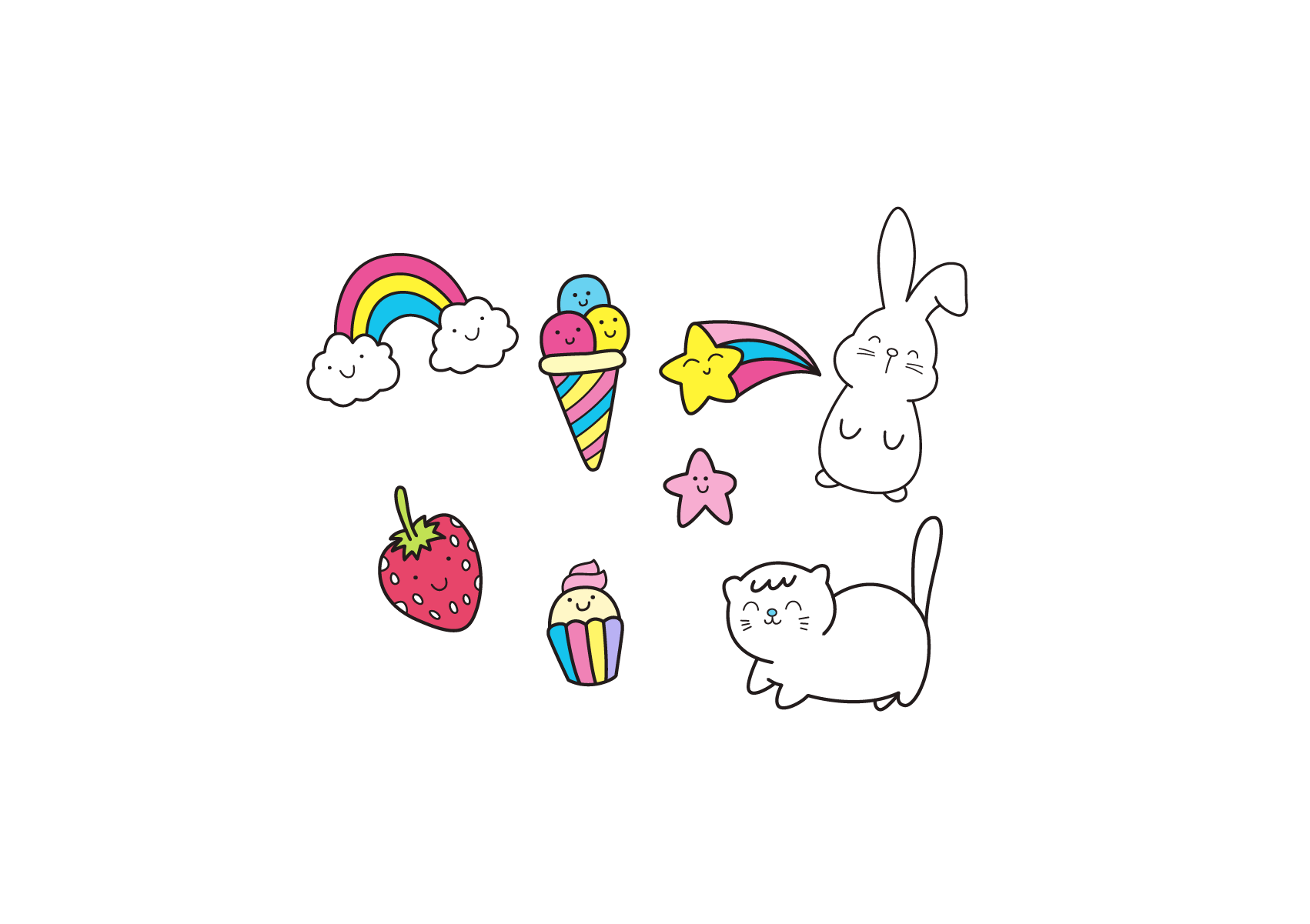 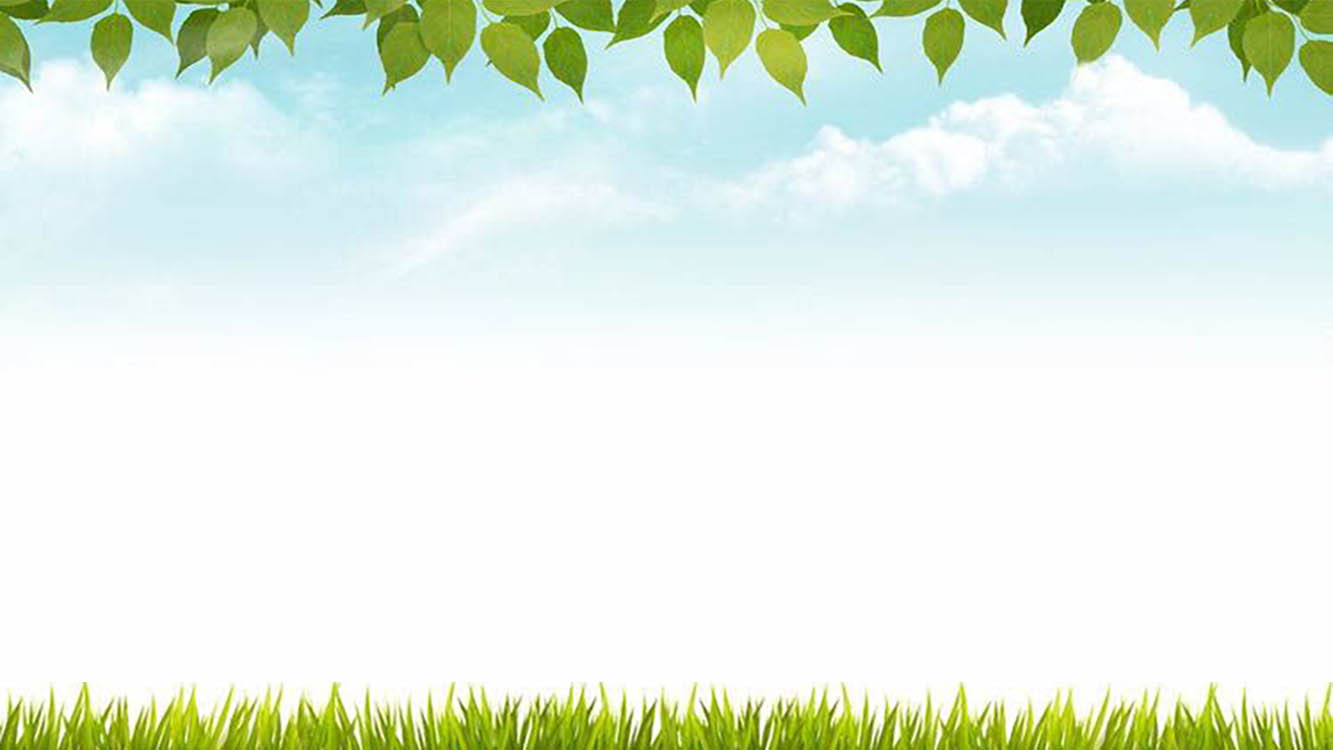 Bài 5. Hai thùng nước đựng tất cả 240l�. Thùng thứ nhất đựng ít hơn thùng thứ hai 20l� nước. Hỏi mỗi thùng đựng bao nhiêu lít nước?
Thùng thứ hai đựng được số lít nước là:
(240 + 20) : 2 = 130  (l�)
Thùng thứ nhất đựng được số lít nước là:
240 – 130 = 110 (l�)
Đáp số: thùng thứ nhất 110 l� ; thùng thứ hai 130 l
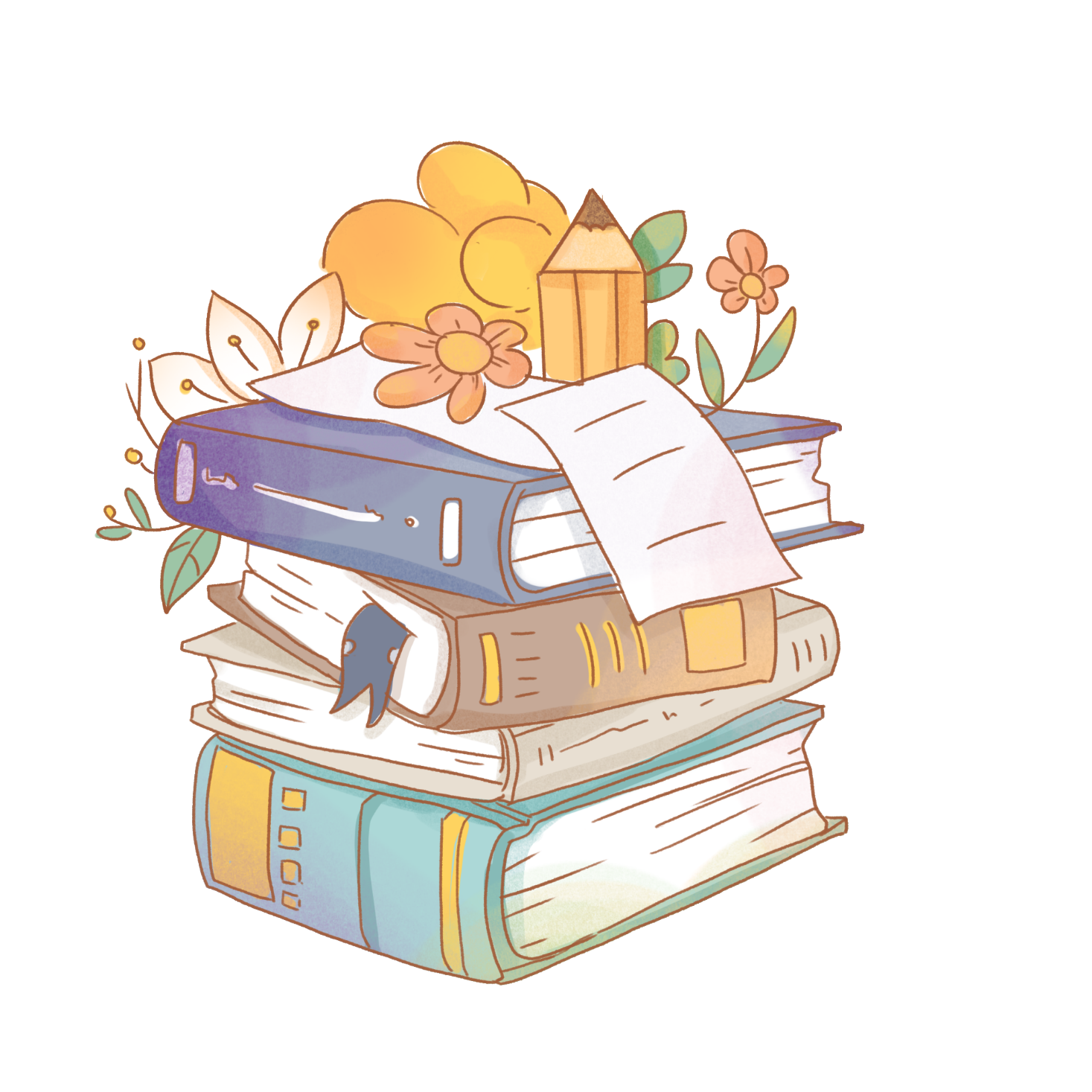 Củng cố
giê
Trß ch¬i: Ai nhanh, Ai ®óng
Nèi c¸c sè ®o ë cét A víi c¸c sè ®o ë cét B cho b»ng nhau:
A
B
480 phót
256 gi©y
4 phót 16 gi©y
20 phót
115 th¸ng
1500 n¨m
15 thÕ kØ
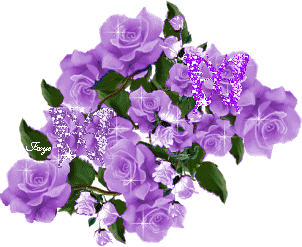 9 n¨m 7 th¸ng
8 giê
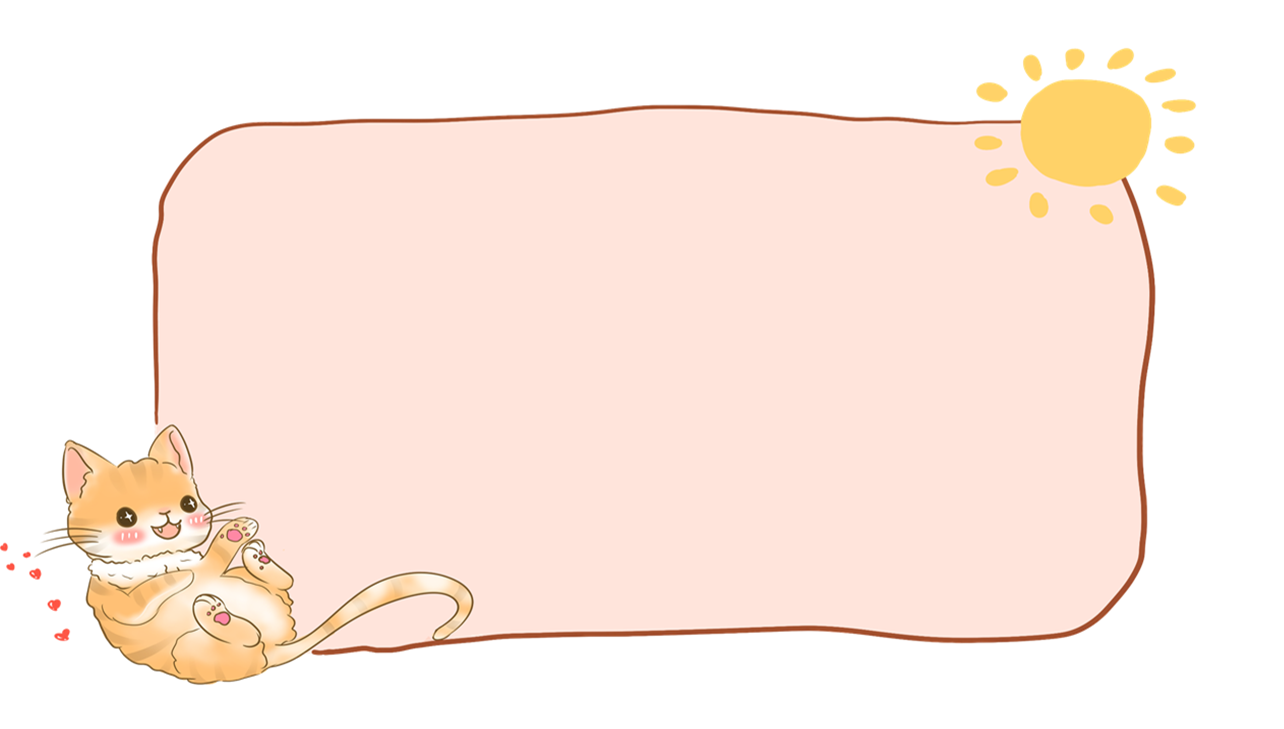 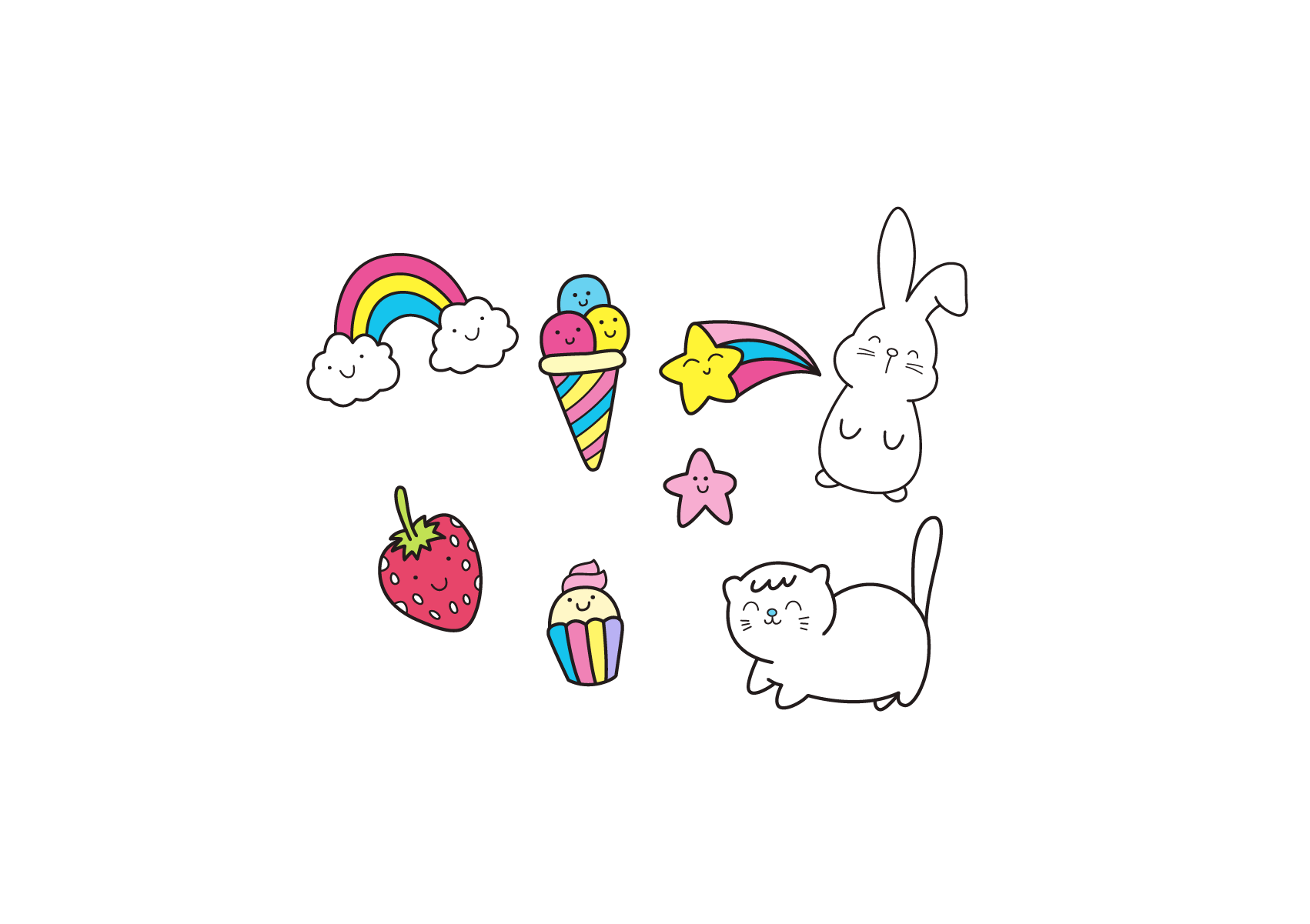 CHÚC CÁC EM
HỌC TỐT!
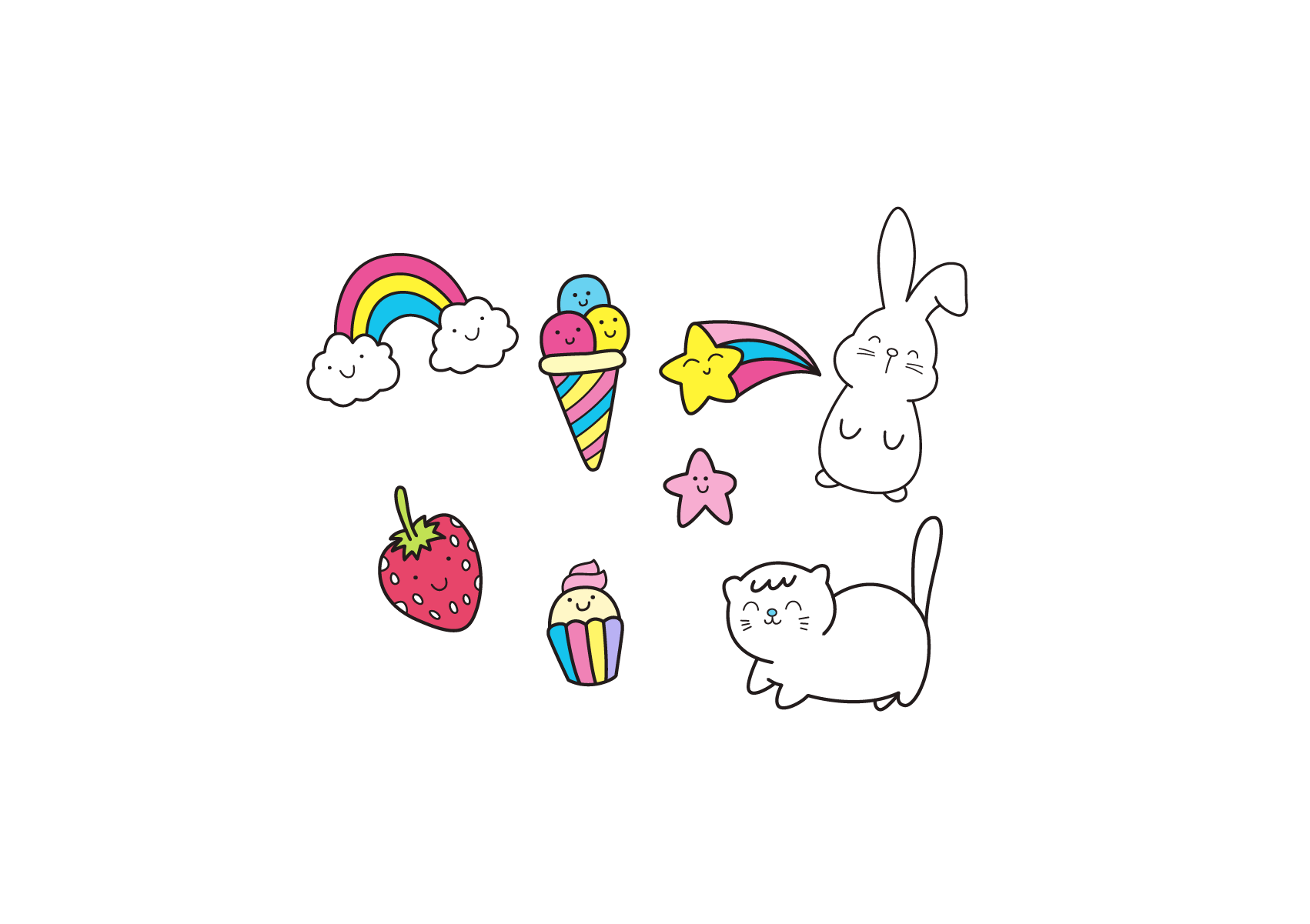 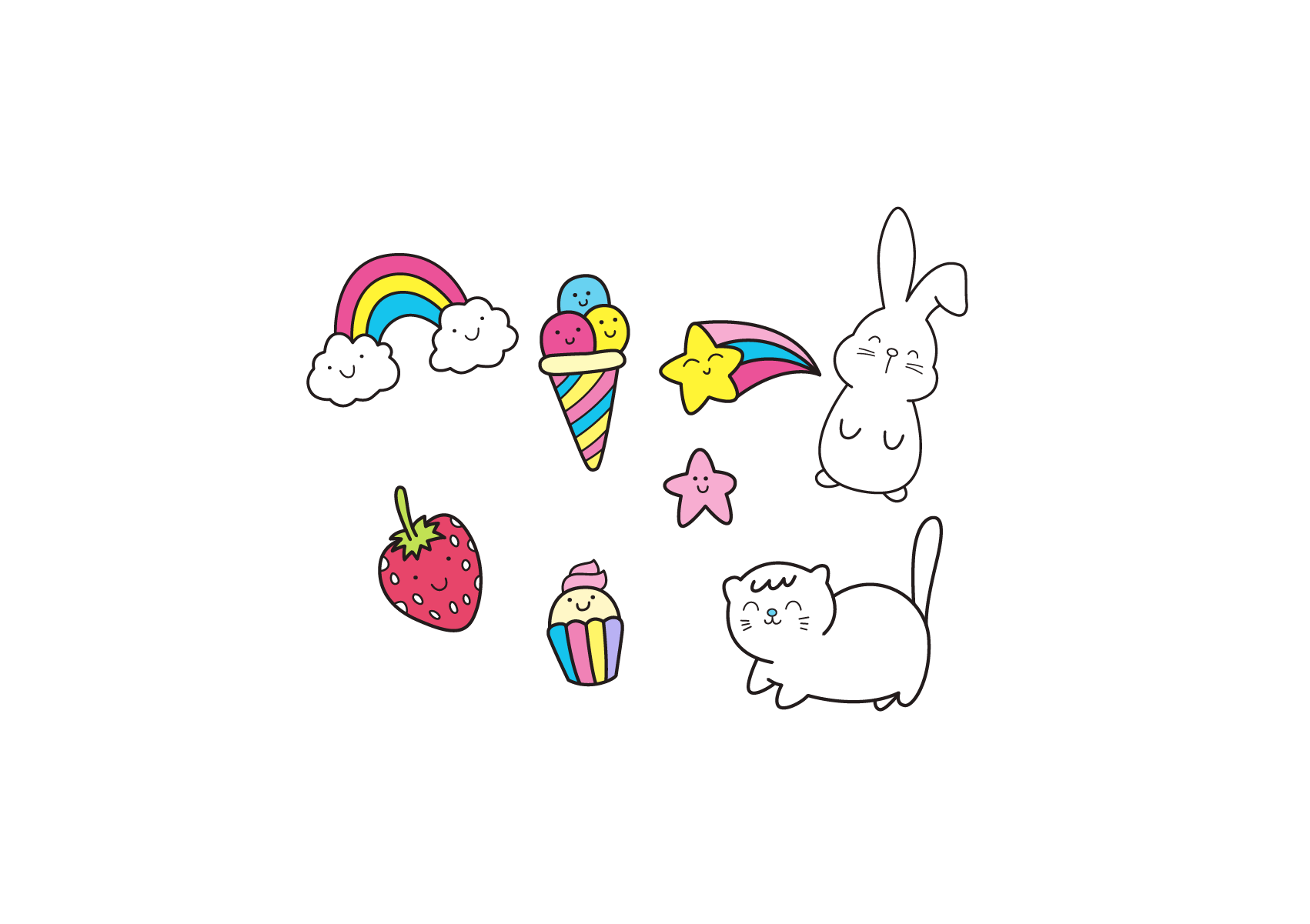